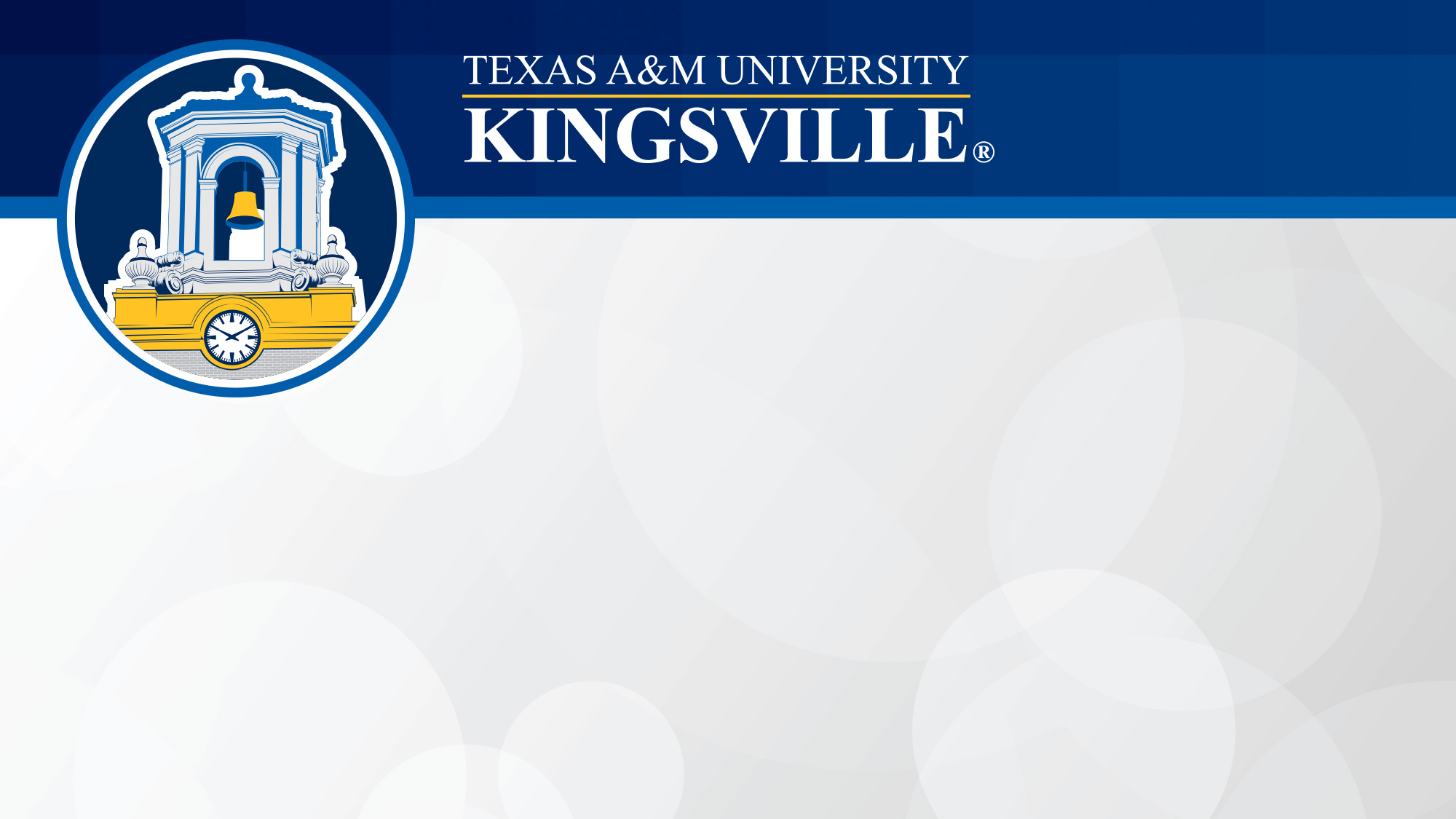 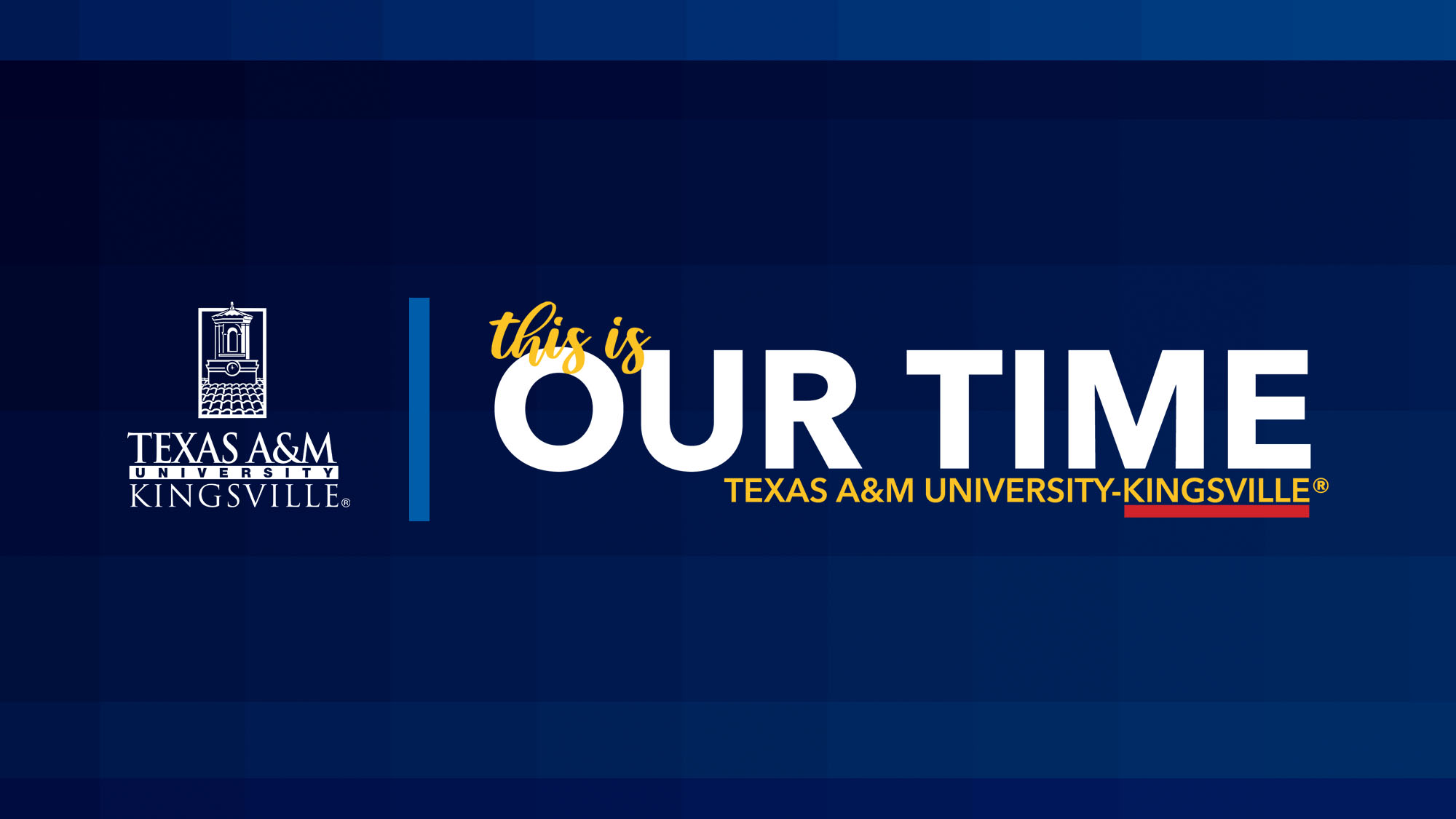 Organization Leadership
2024-2025
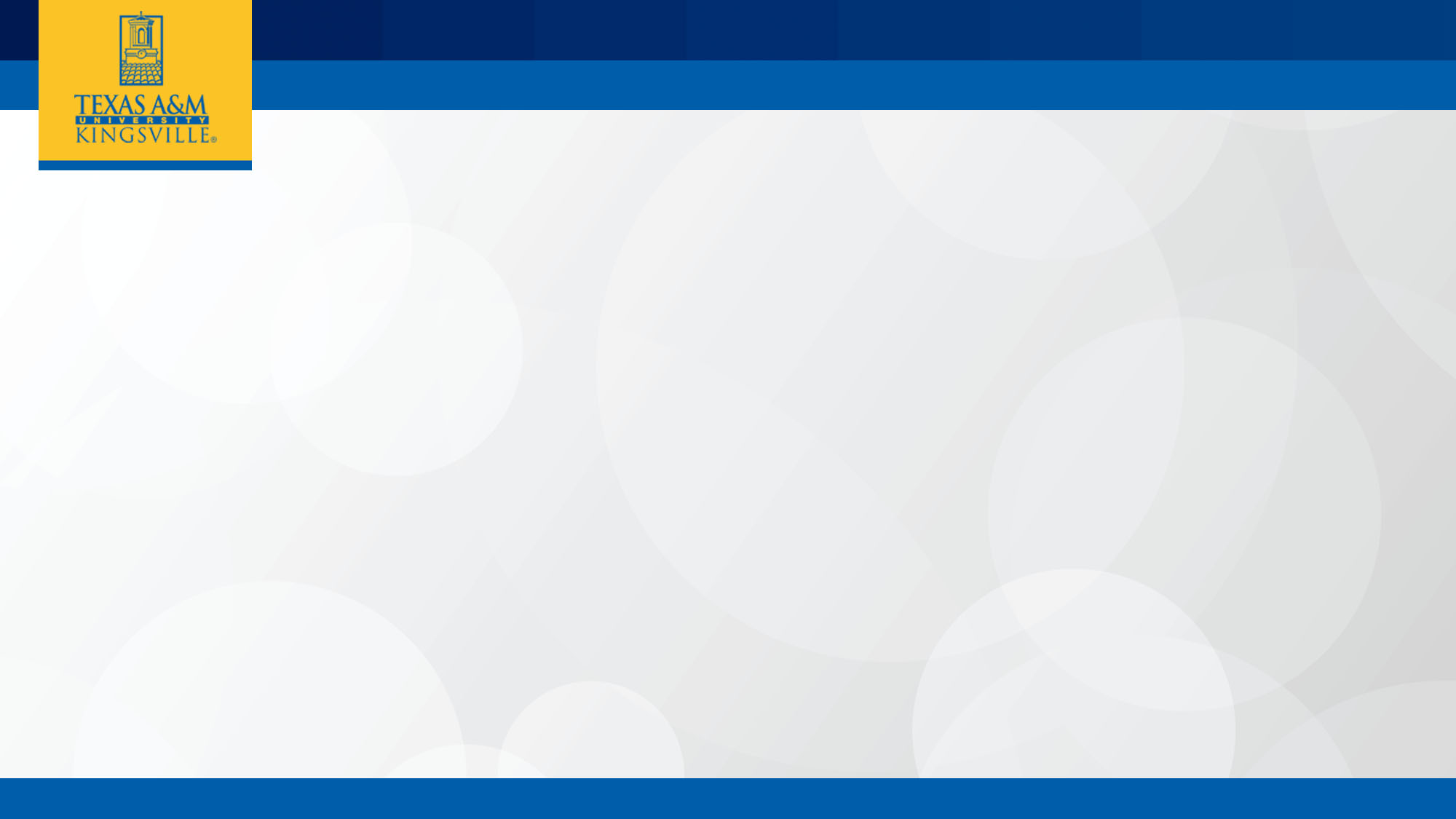 REPORTING OPTIONS
Confidential Reporting 
Counselors at SHW
Doctors/Nurses at SHW
Required Reporting
Faculty
Staff (Advisors)
Dean of Students 
Office of Compliance
University Police Department
Anonymous Reporting
EthicsPoint 
https://secure.ethicspoint.com/domain/media/en/gui/19681/index.html 
(Look for the link at the bottom of the TAMUK webpage)
*Kingsville Police Department are NOT required reporters. To notify the university of an incident please use a reporting option above.
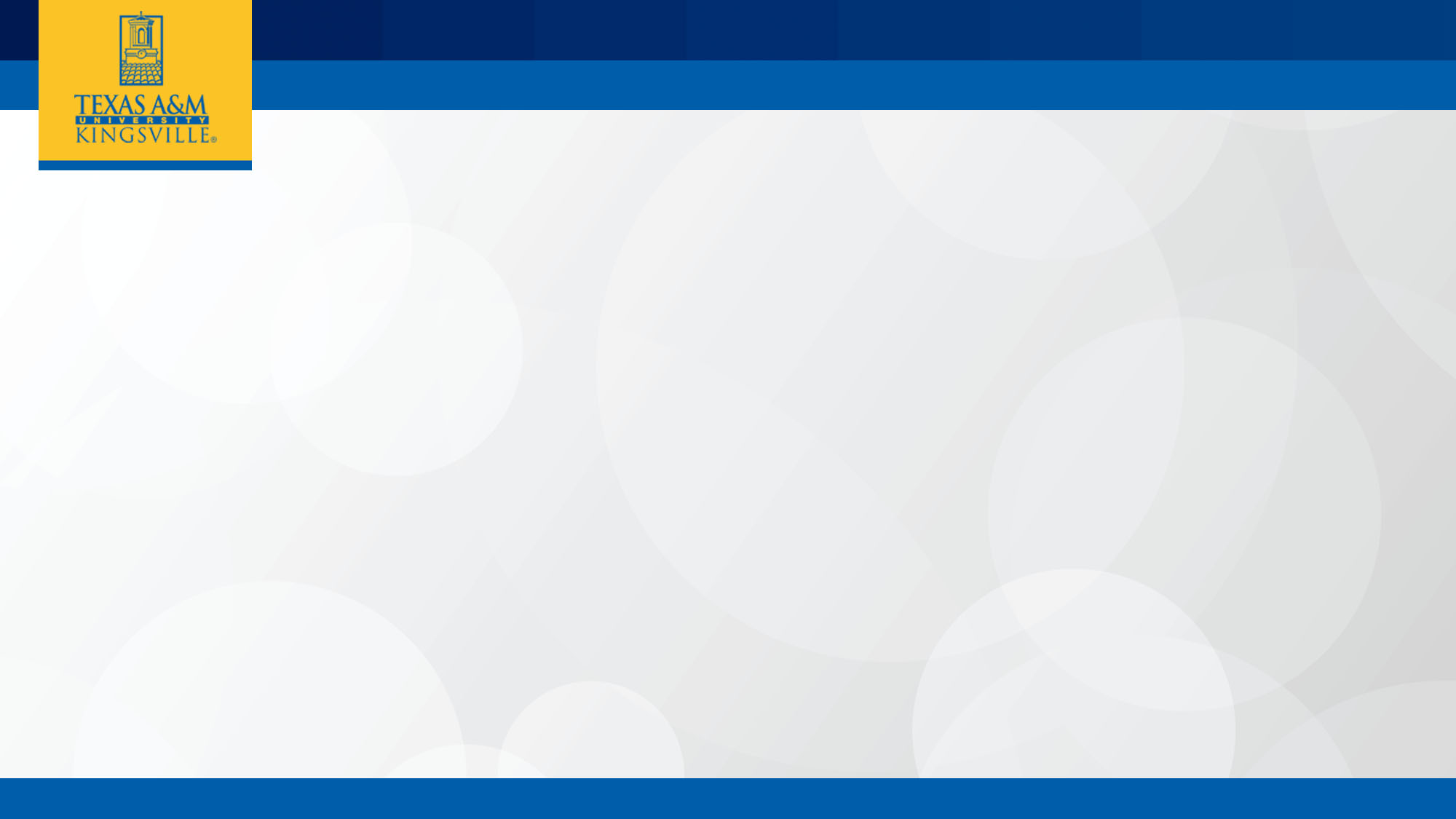 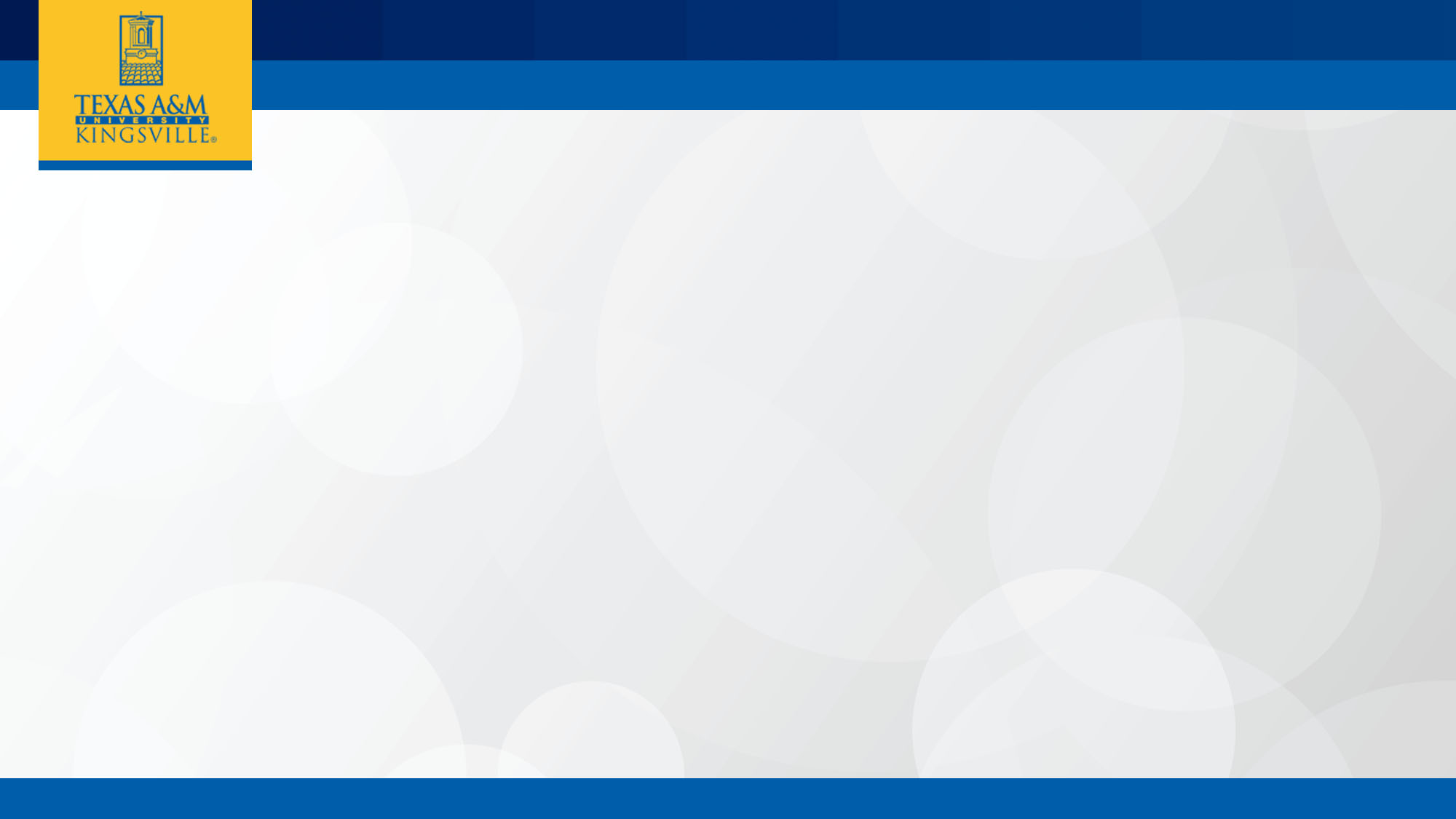 Supportive Measures at Compliance
Off Campus
Reporting to KPD
Transportation for SANE exam
Advocacy
Off-campus housing changes
Protective Orders
Legal Aid 
Off-campus housing changes
Protective Orders
Mutual Orders of No Contact
Reporting to UPD
Counseling with Student Health and Wellness
Changes in On-campus Housing
Changes in Class Schedules
Changes in Work/Training/Practice Schedules 
Communicating with Professors Regarding 
Absences
Missed Course Work
A formal complaint is not required to obtain supportive measures.
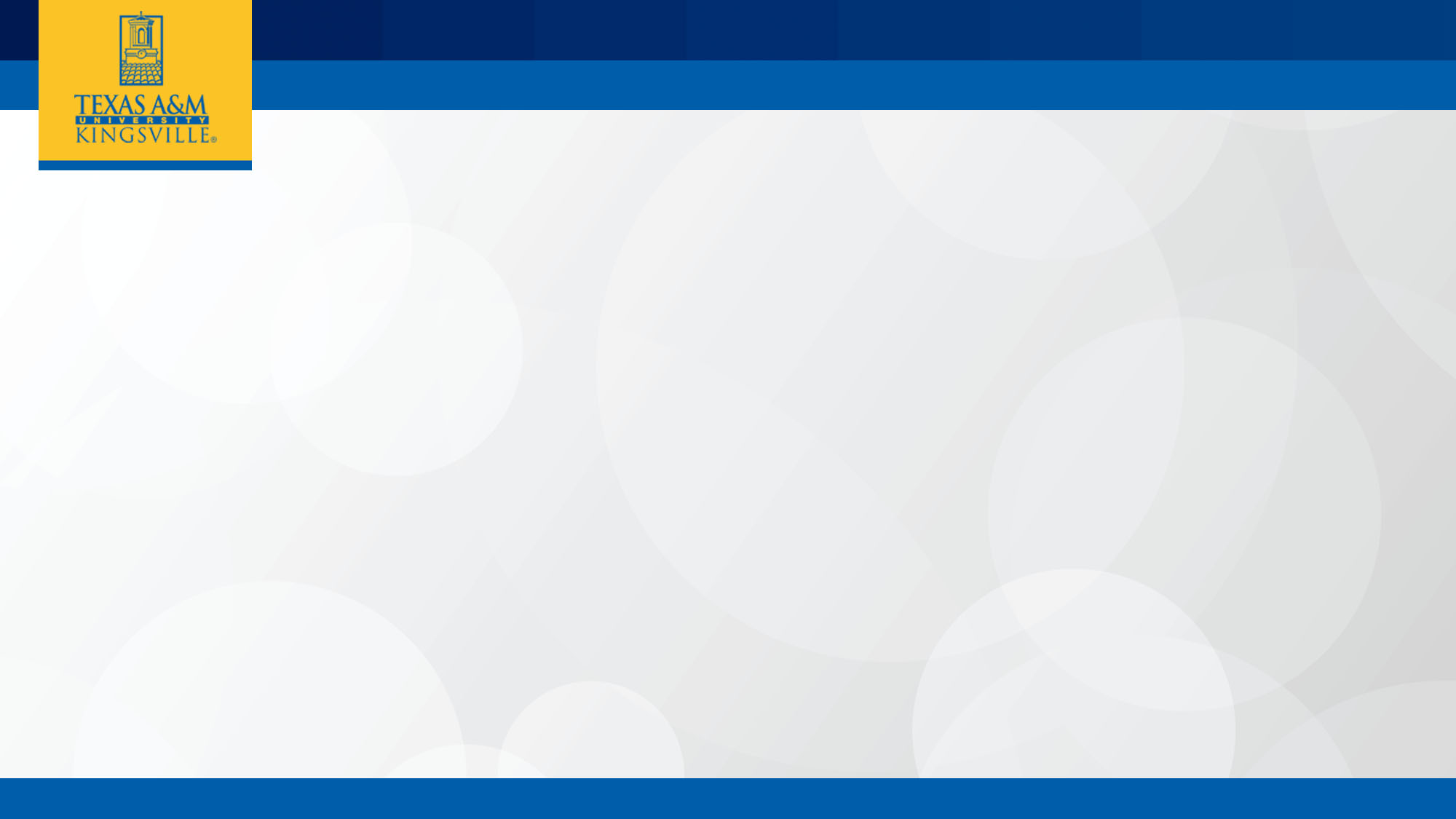 411 on Complaint Options
SANE exam
Driscoll Hospital 
Doctor’s Regional 
48 hours for suspected drugging
Up to 5 days to collect evidence
ASAP is best practice
Best to avoid showering, restroom, changing clothes
FREE
UPD/KPD
Criminal Process
Safety Planning
Protective Orders
Transportation to SANE
Compliance
Investigation Process
Informal Resolution 
Safety Planning
Mutual Orders of No Contact
Assist with getting transportation for SANE
*You are not required to file a complaint with compliance or police to obtain a SANE exam
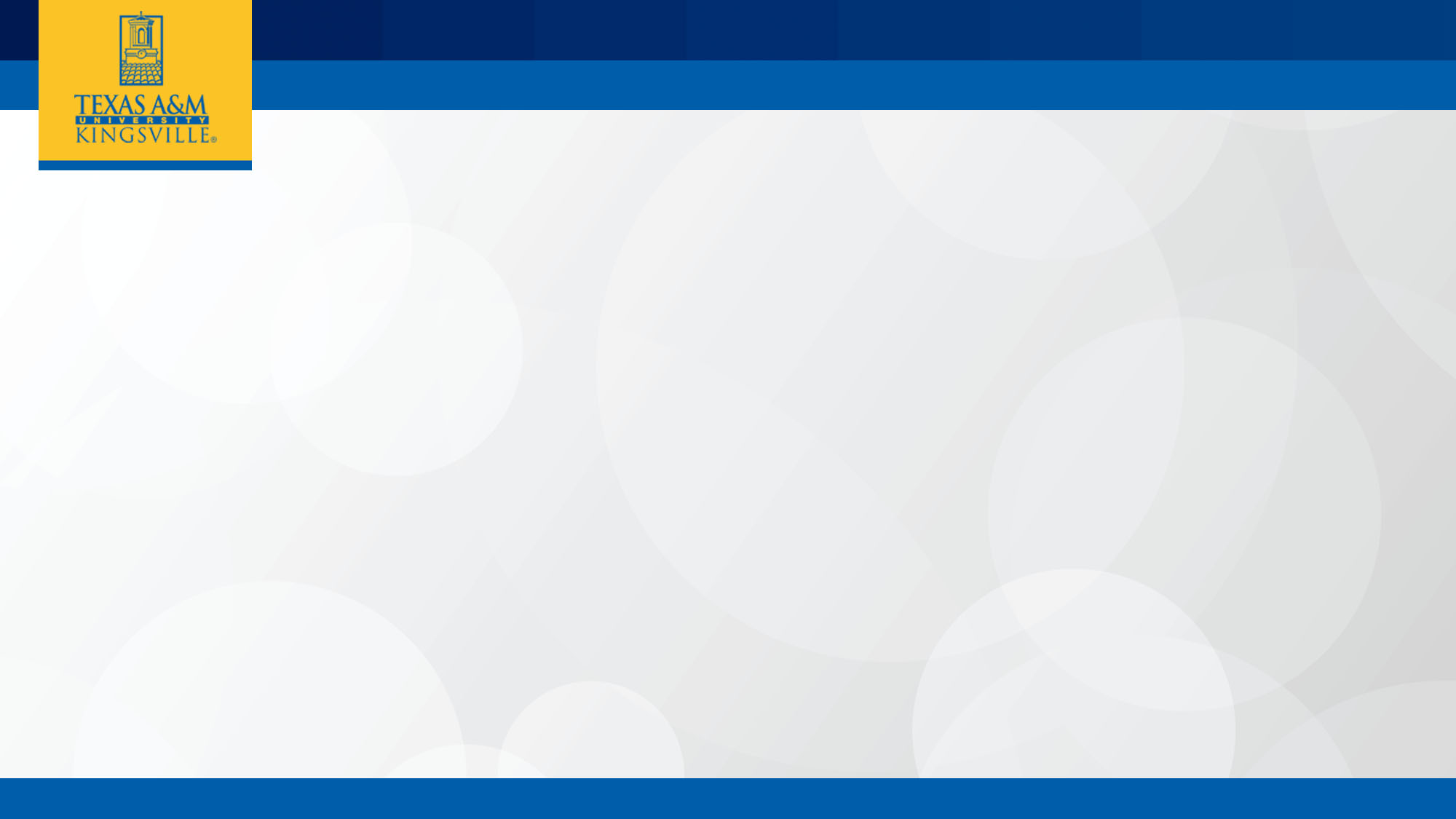 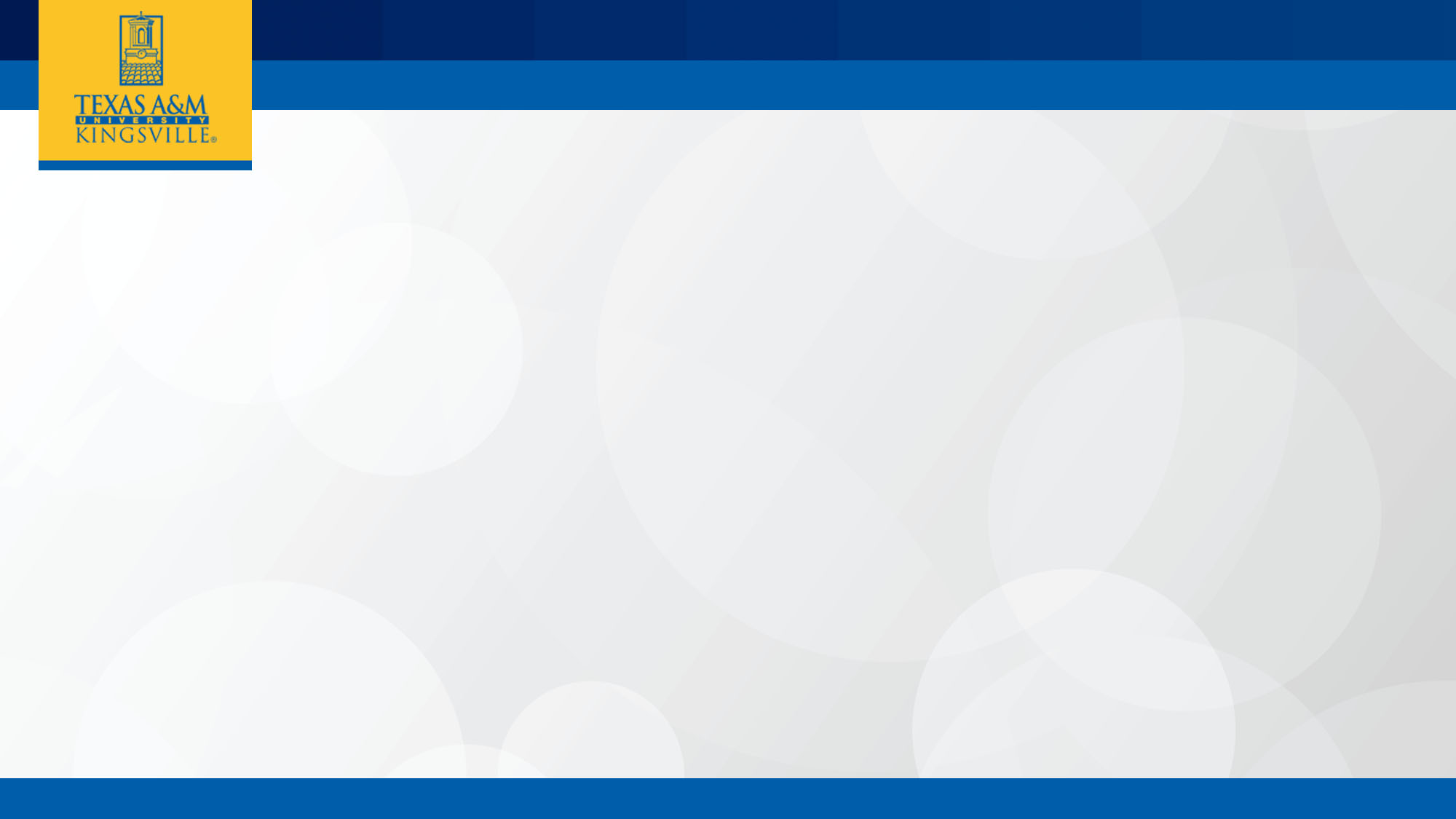 Title IX or Sex-based Misconduct Policy
Reports may fall under Title IX or Sex-based misconduct.  Both policies have the same process and sanctions.
Sexual Assault
Oral Sex
Digital Penetration
Fondling
Ignoring boundaries
Sexual Exploitation
Lying about STI
Lying about condom use 
Taking pictures/video without consent
Sharing pictures/video without consent
Sending images of private parts without consent
Sexual Harassment
Continual, unwanted words or conduct of a sexual nature or otherwise
Relationship Violence
Throwing things
Choking
Hitting/Slapping 
Threats
Roommate Violence
Retaliation 
Harassment toward someone who files a  complaint
Treating someone different because they filed a complaint
Stalking
Following
Surveilling 
Unwanted Gifts
Threats
Showing up at someone’s dorm, house, class, or work
Ignoring boundaries
*Off campus incidents can be reported.
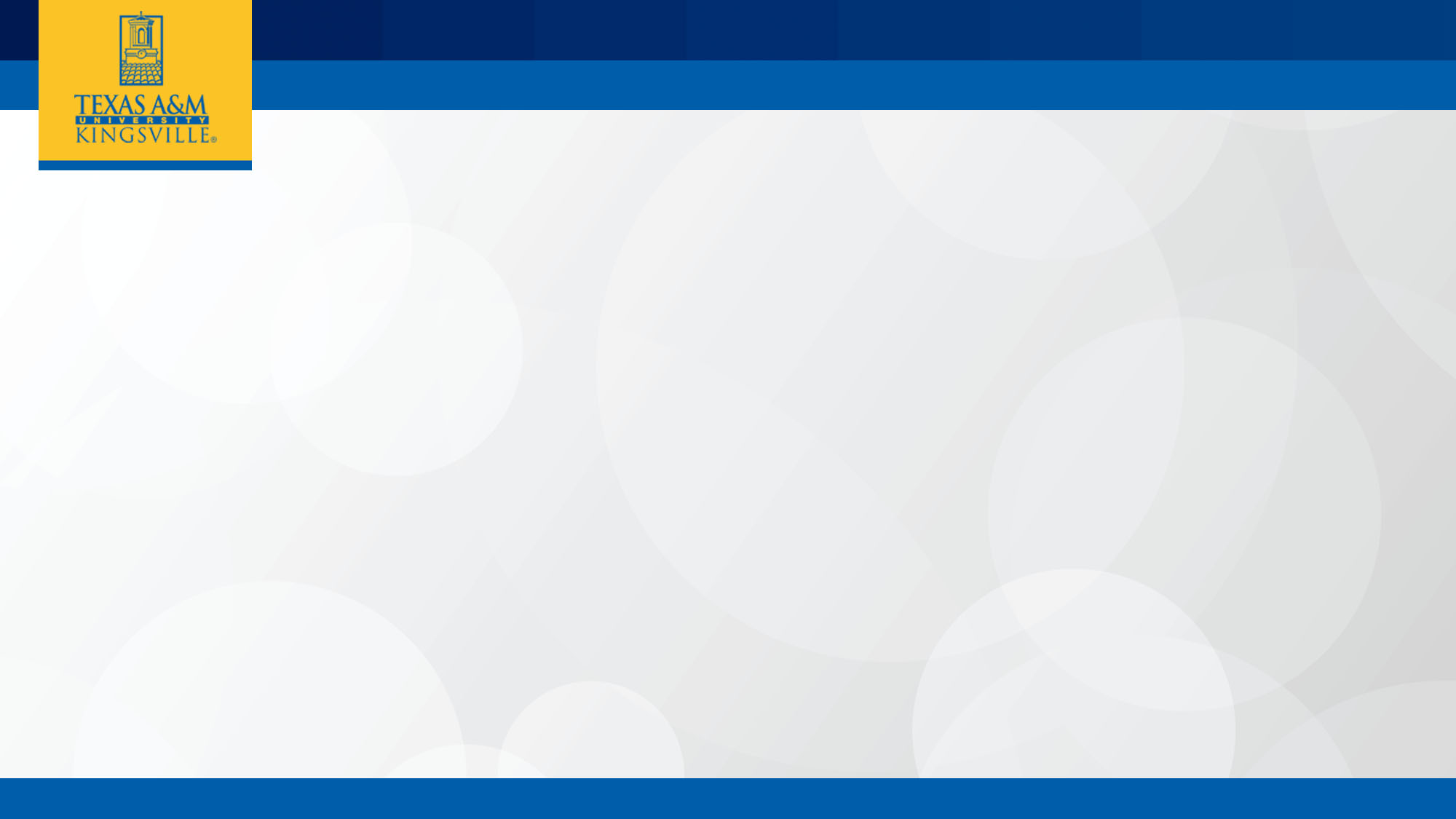 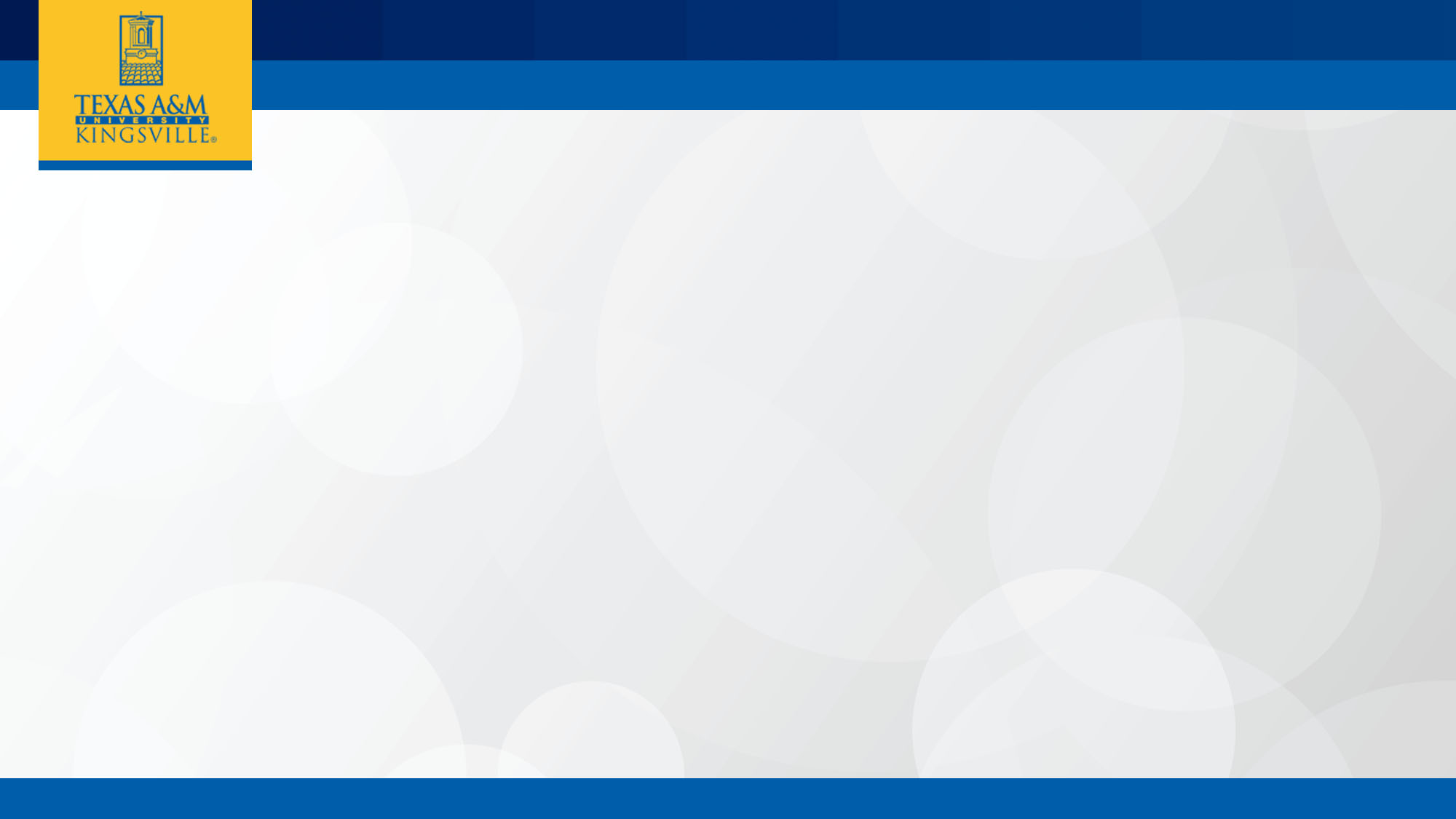 Sanctions
If there is a finding of responsibility:
Stalking based on sex       
Warning 
Probation 
Suspension 
Expulsion
Harassment 
Warning 
Probation 
Suspension 
Expulsion
Retaliation  
Suspension 
Expulsion
Relationship Violence
Suspension
Expulsion
Sexual Assault
Suspension
Expulsion
Sexual Exploitation
Probation 
Suspension 
Expulsion
Depending on the allegation and sanction, students could lose eligibility for institutional scholarships and ability to participate in athletics/other organizations.
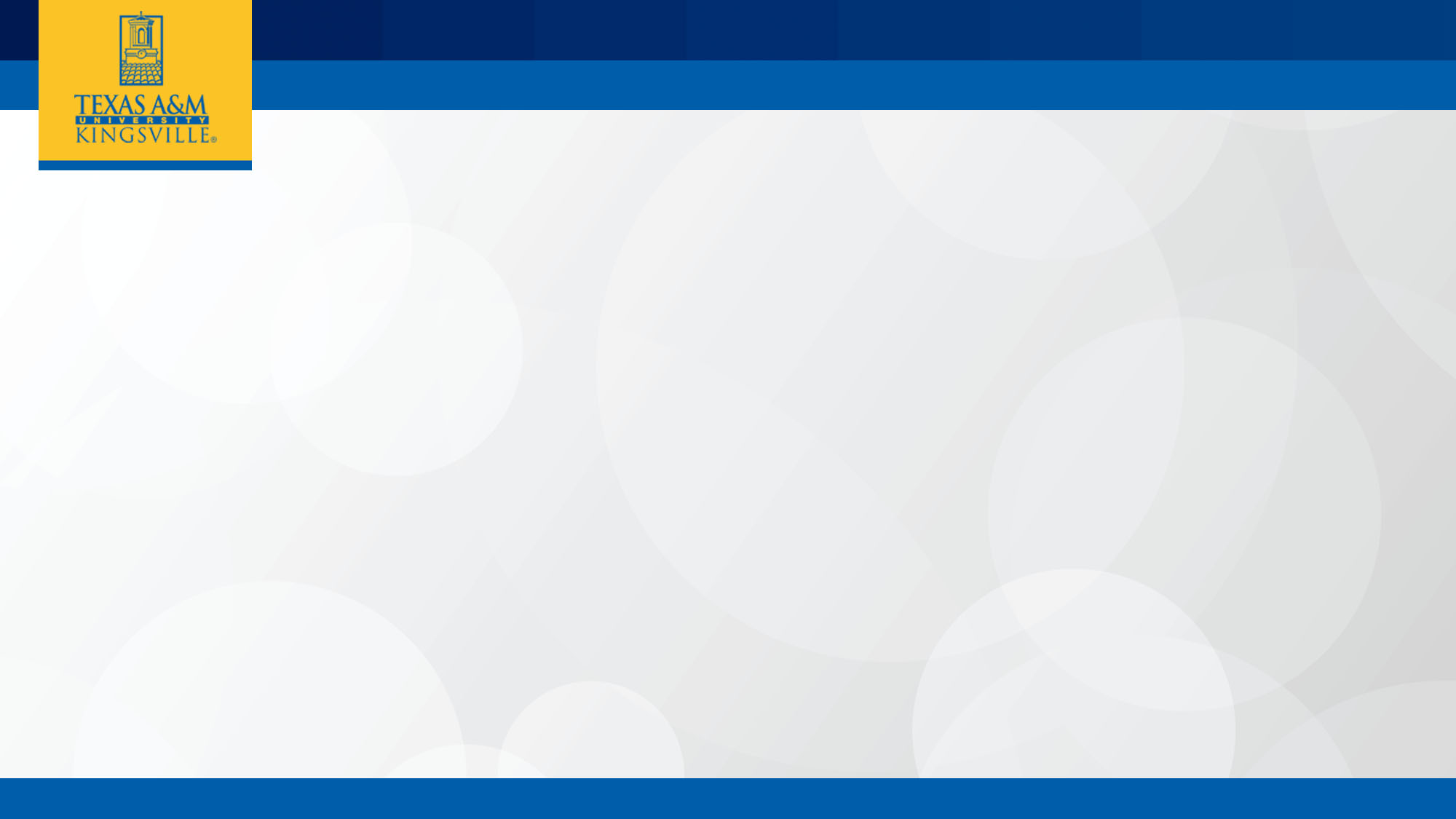 What does Consent sound look like?
[Speaker Notes: https://www.youtube.com/watch?v=raDPcy9tkLg]
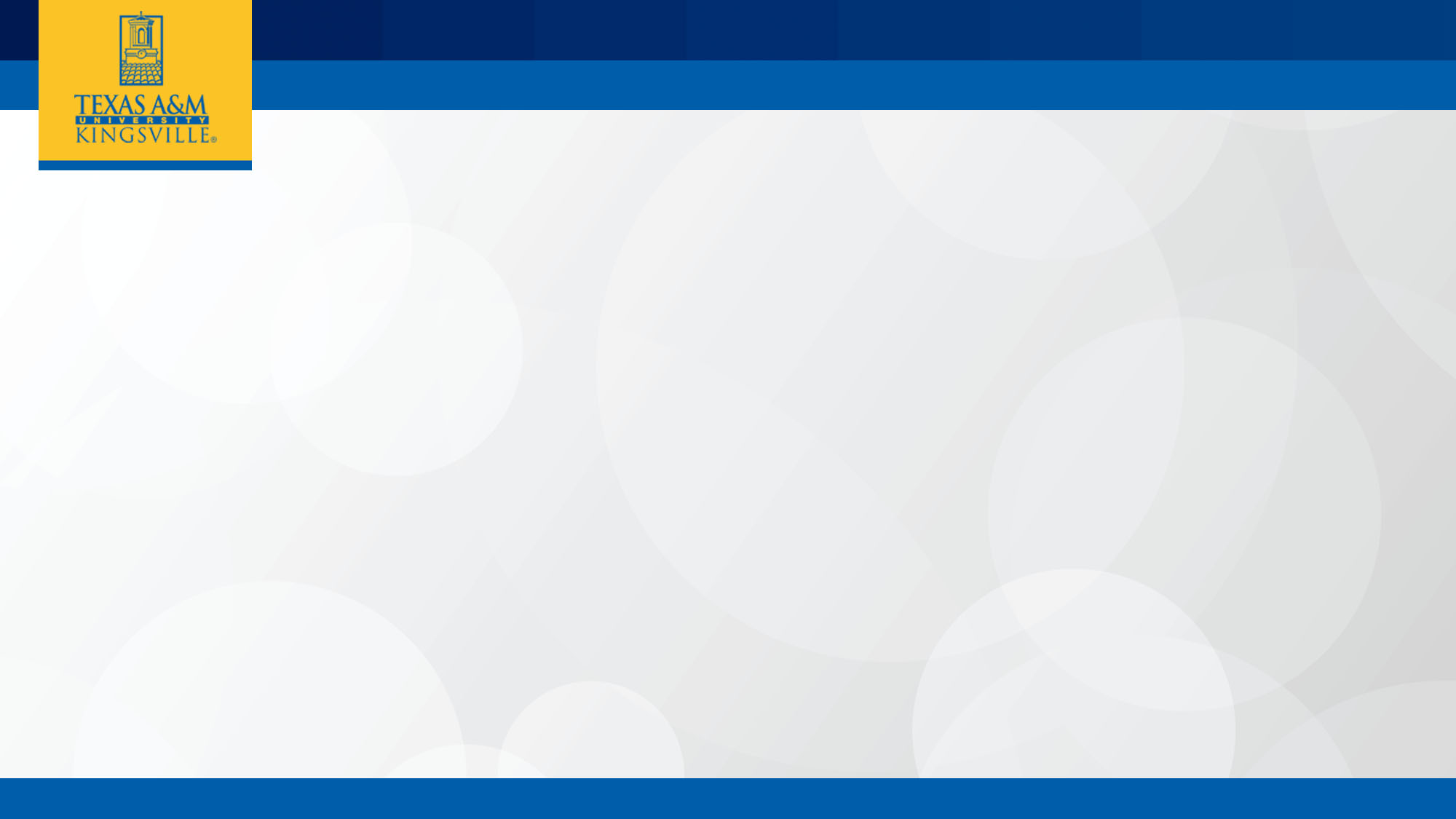 [Speaker Notes: https://www.youtube.com/watch?v=raDPcy9tkLg]
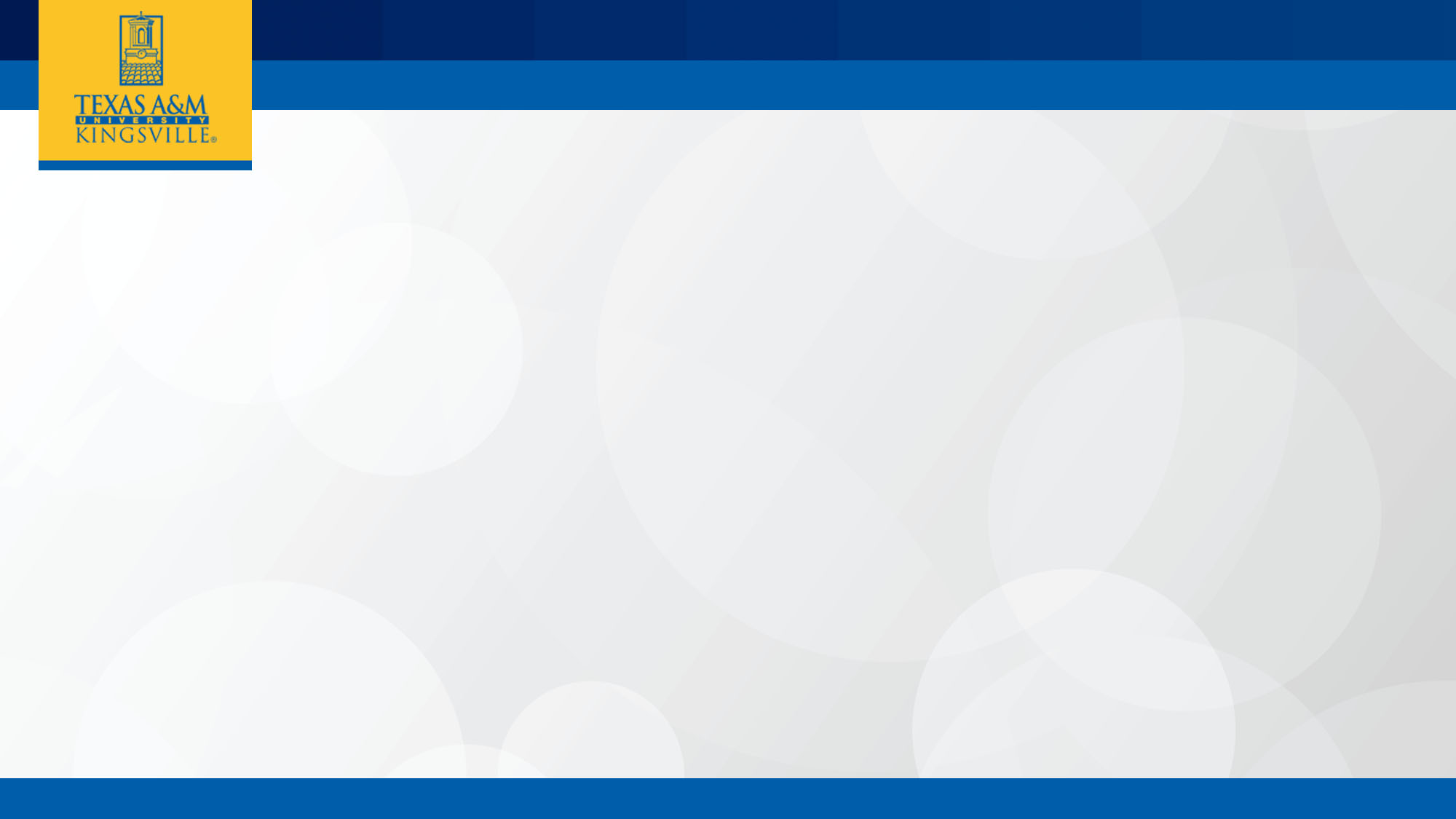 Consent
CLEAR, WORDS, and ACTIONS that creates a MUTUAL AGREEMENT regarding the sexual activity that will take place.
Does NOT rely on:
Threats
Pressure
Coercion 
The way someone is dressed
Flirtatious behavior
Prior encounters 
Sexual History
Sexual Assault Myths:
Requires physical violence
Only committed by strangers
Only committed by men
Does not happen in LGBTQI+ relationships
*Look for an ENTHUSIASTIC partner.
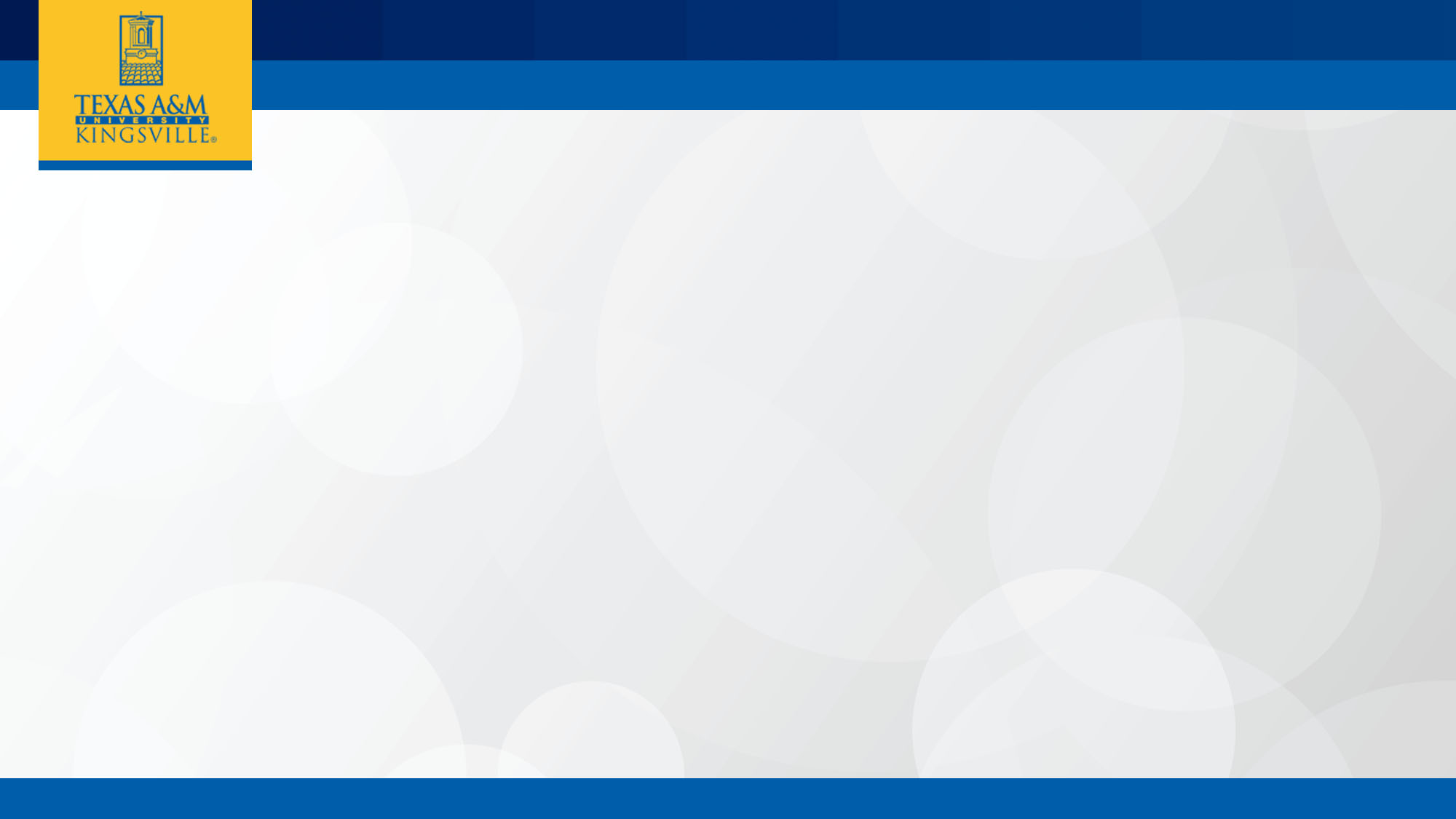 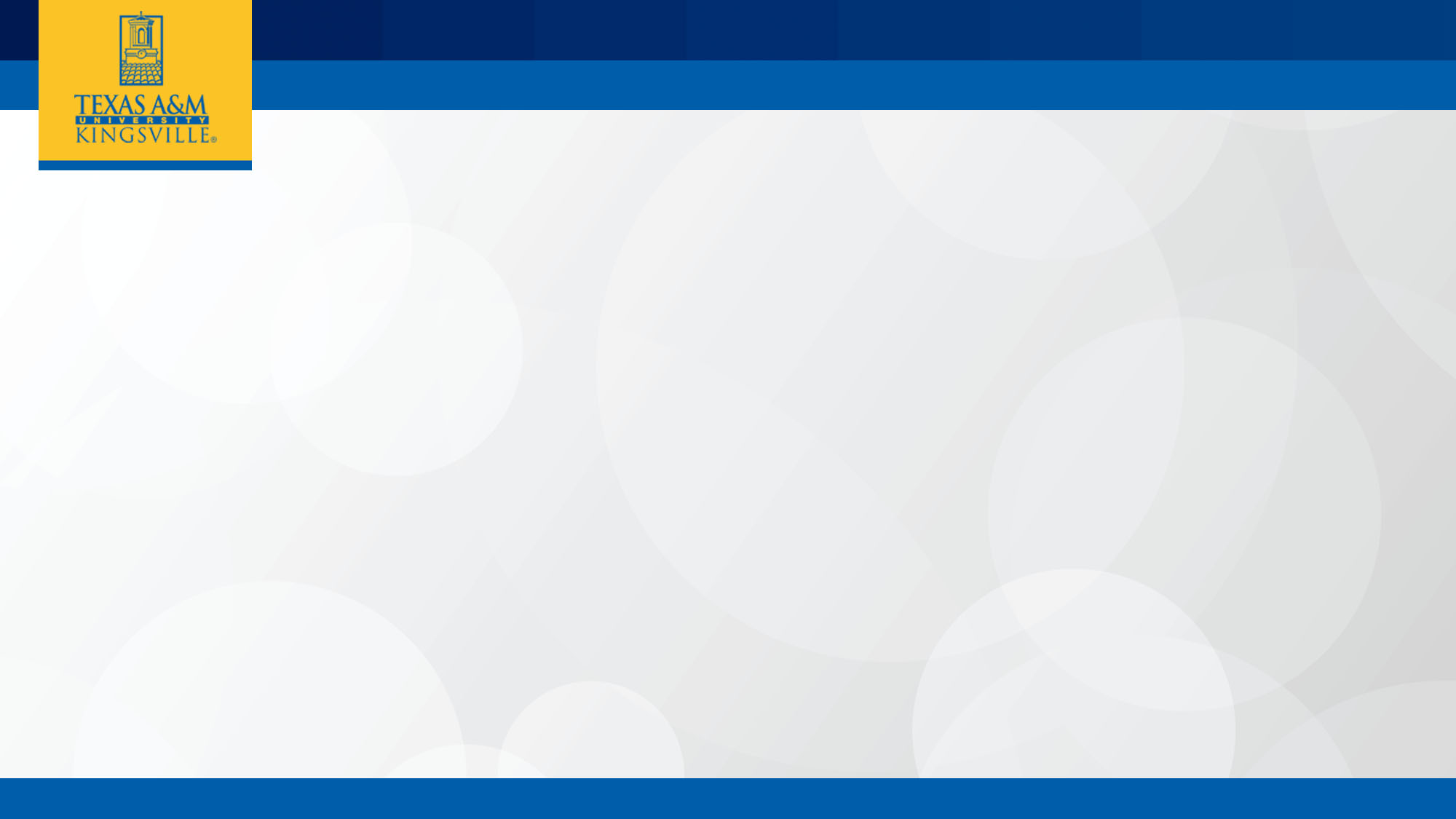 What Consent Sounds Like
Starting the conversation…
What are you into?
I’m really enjoying our time together, do you mind if I…?
Do you want to…?
Raise your hand if you wanna go have sex!”
“Where do you want to be touched?” 
“How can I make you feel good?” 
“What do you want to do together tonight?”
“What words do you like to hear about yourself and your body?”
“What do you like in bed?”
Saying No to one thing…
Ooh that’s a three-month-in level thing for me… 
I’m not really feeling that, but maybe we can do this? 
Hang on, I want to take a break for a second. 
I’m really not into that, but I do like…
That makes me uncomfortable, but what if we…
http://thesaltcollective.org/make-consent-sexy/
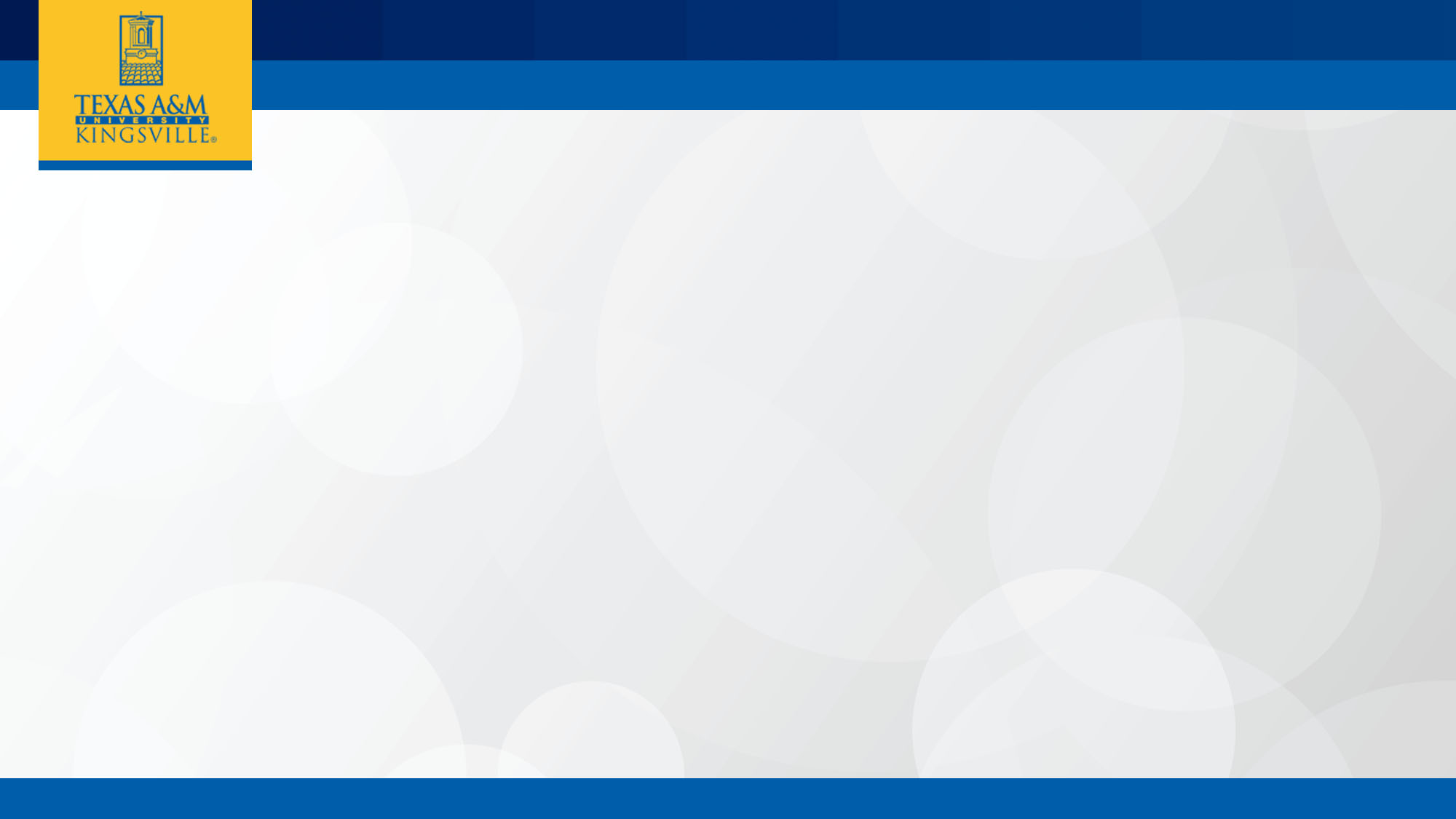 Scenario
A is in the locker room with B.
A asks B if they want to see something on their phone.
A shows B a naked picture of someone they went out with.
A mentions they took the picture during a sexual encounter.  
B asks A for the picture and A share’s the picture.
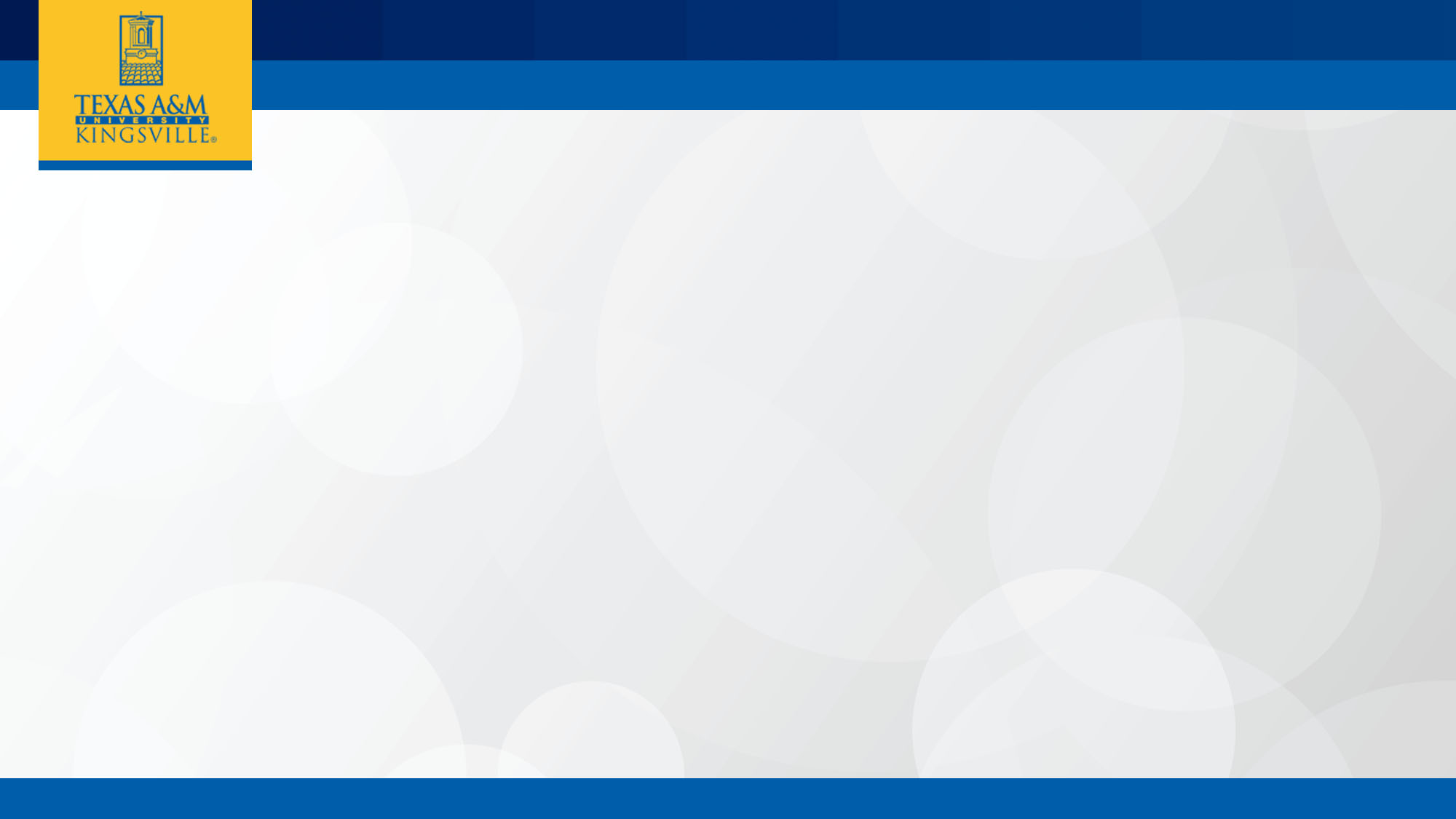 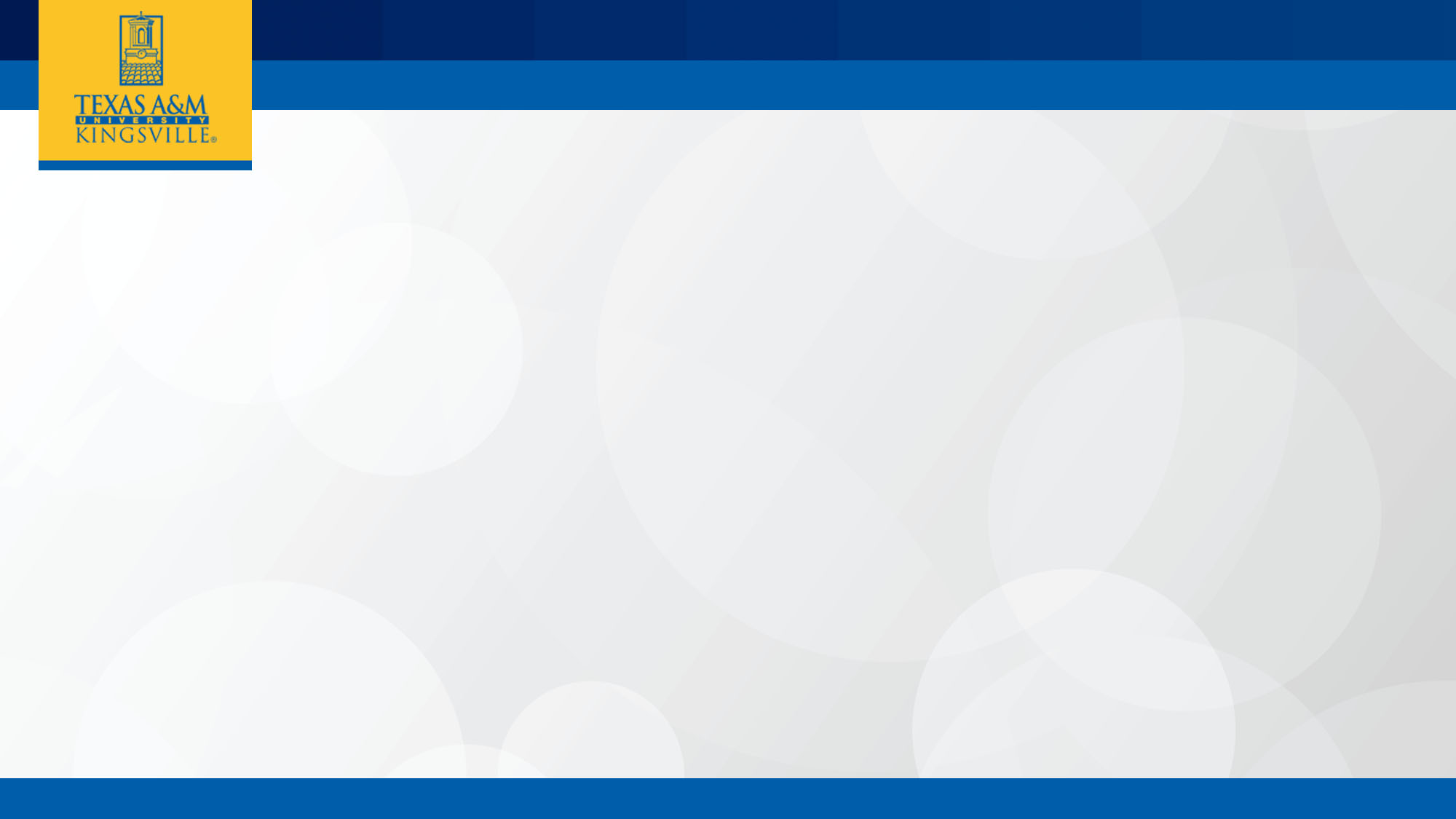 Alcohol and Consent
Incapacity - A state in which a person, due to a disability, the use of alcohol or drugs, being asleep, or for any other reason, is not capable of making rational decisions about consent to sexual activity and recognizing the consequences of their decision.
Slurred Speech
Vomiting
Can’t walk without help
Odor of alcohol
Combativeness
Emotional Volatility
Confusion of basic facts (day of the week, etc.)
Passing out
Can’t focus on surroundings
*It DOES NOT matter who initiates sexual activity.
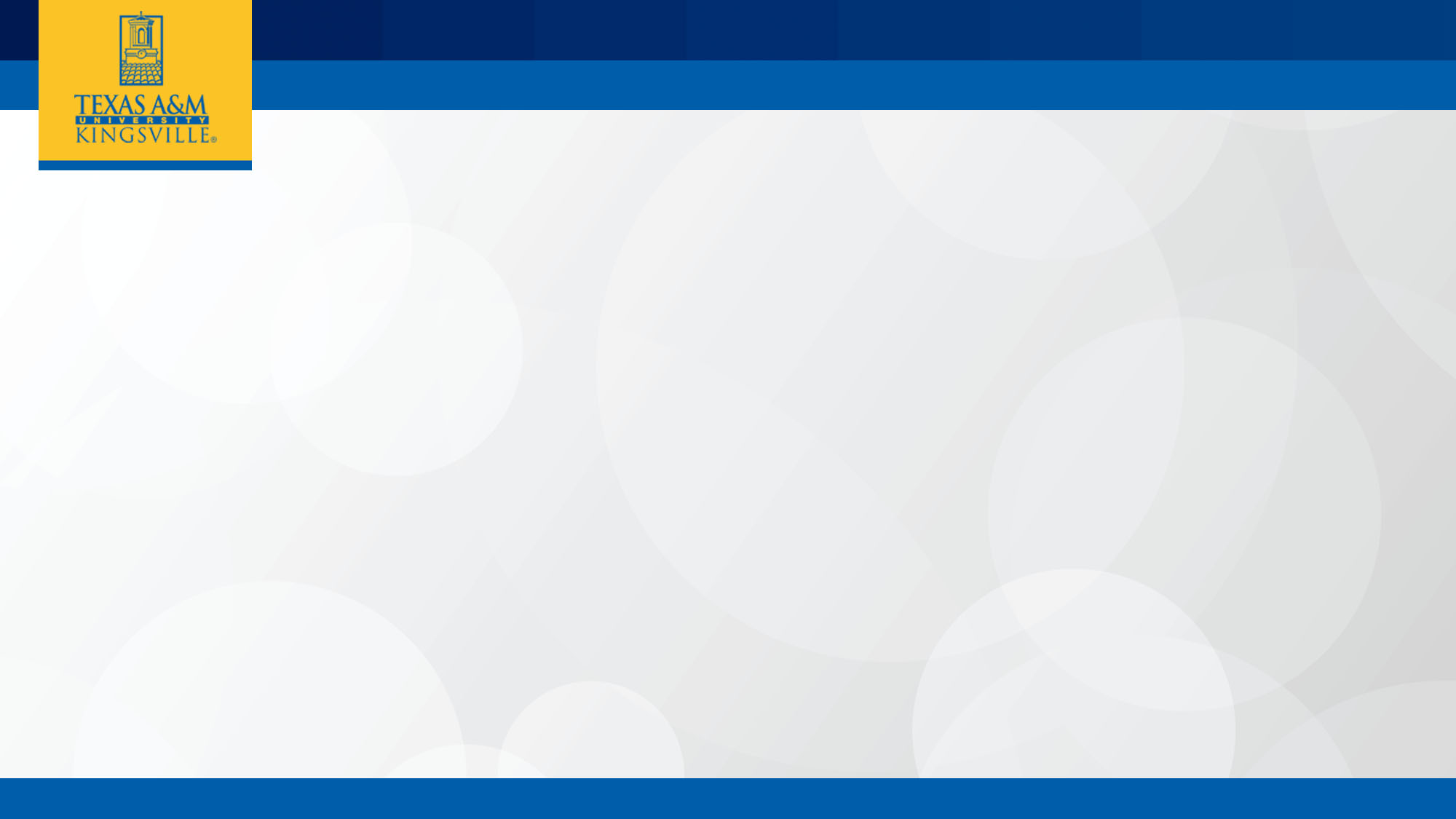 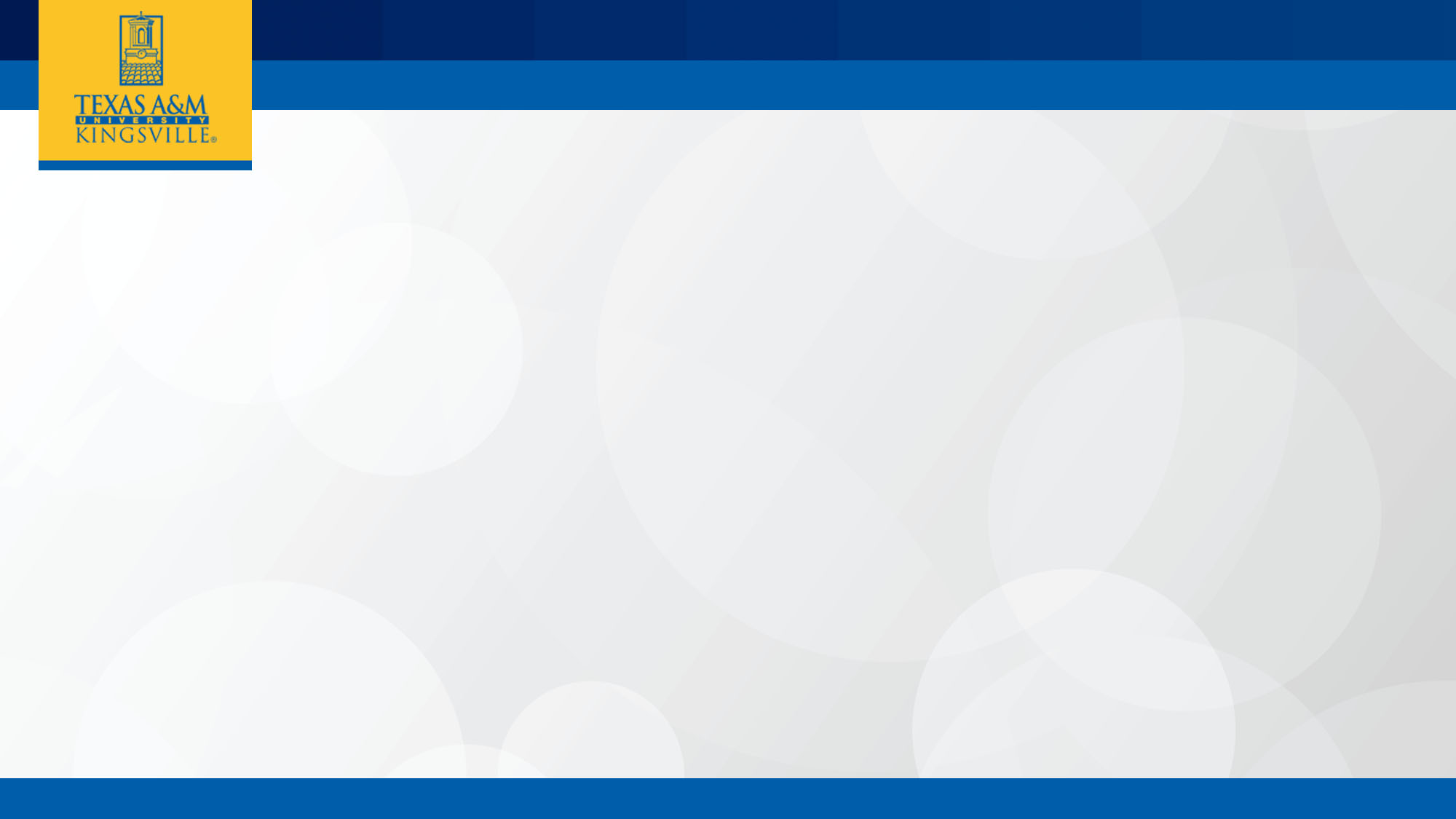 Drinking Facts
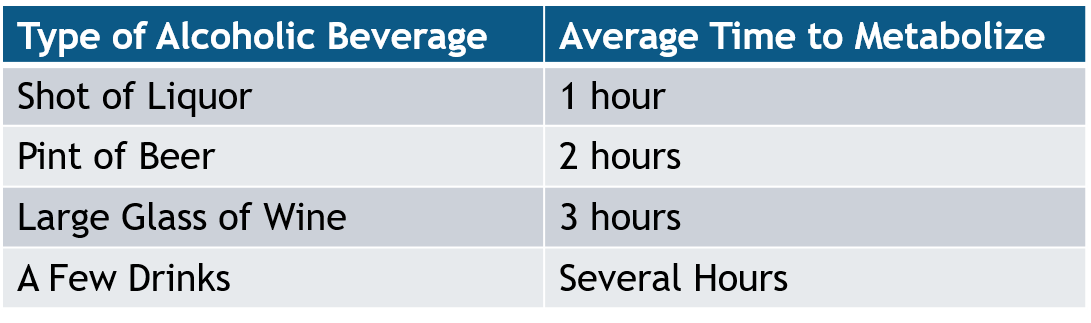 Other factors that you may not know: 

History of Drinking
Weight
Age
Drinking on an Empty Stomach
Amount of Time the Drinks were Consumed
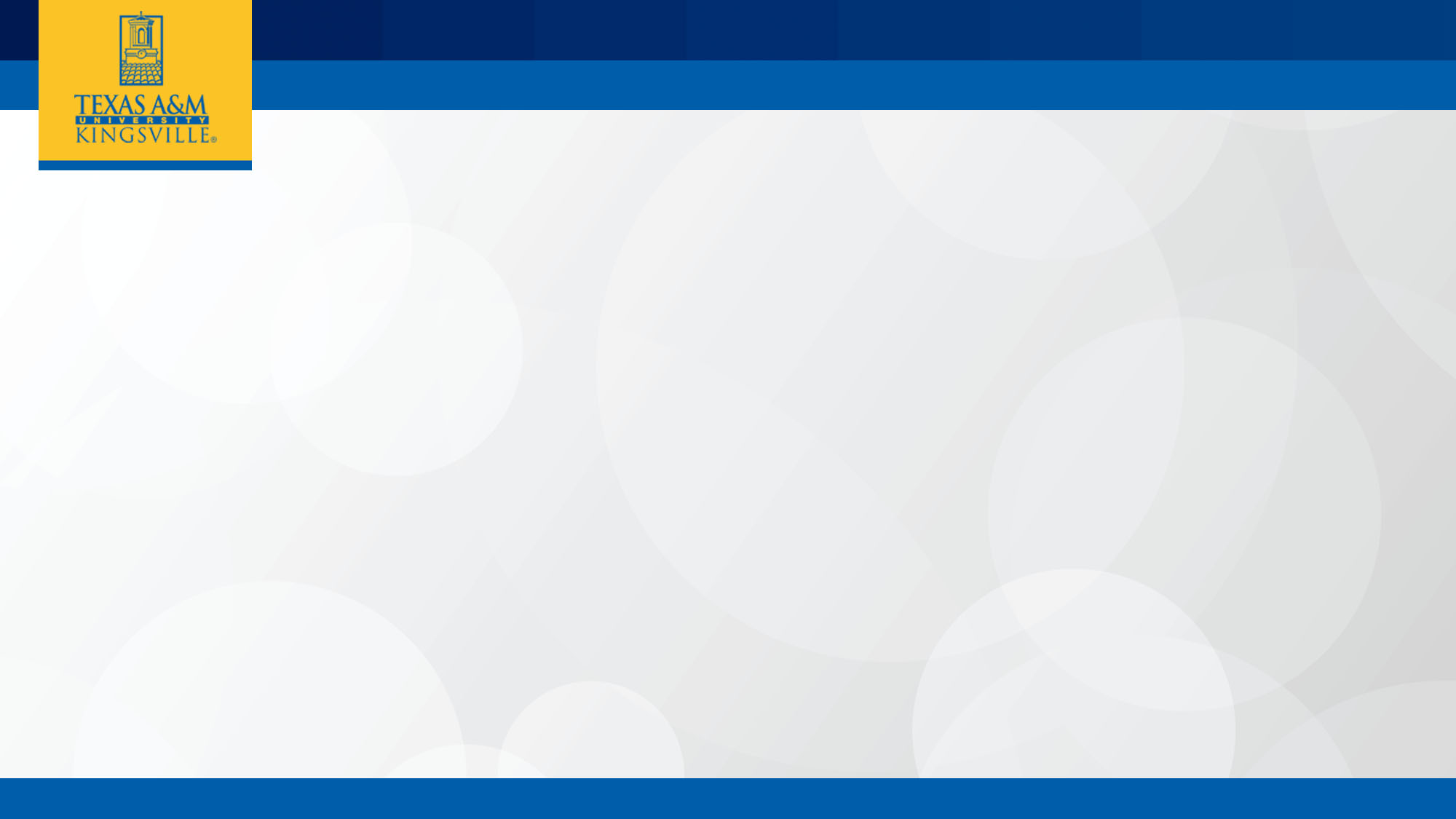 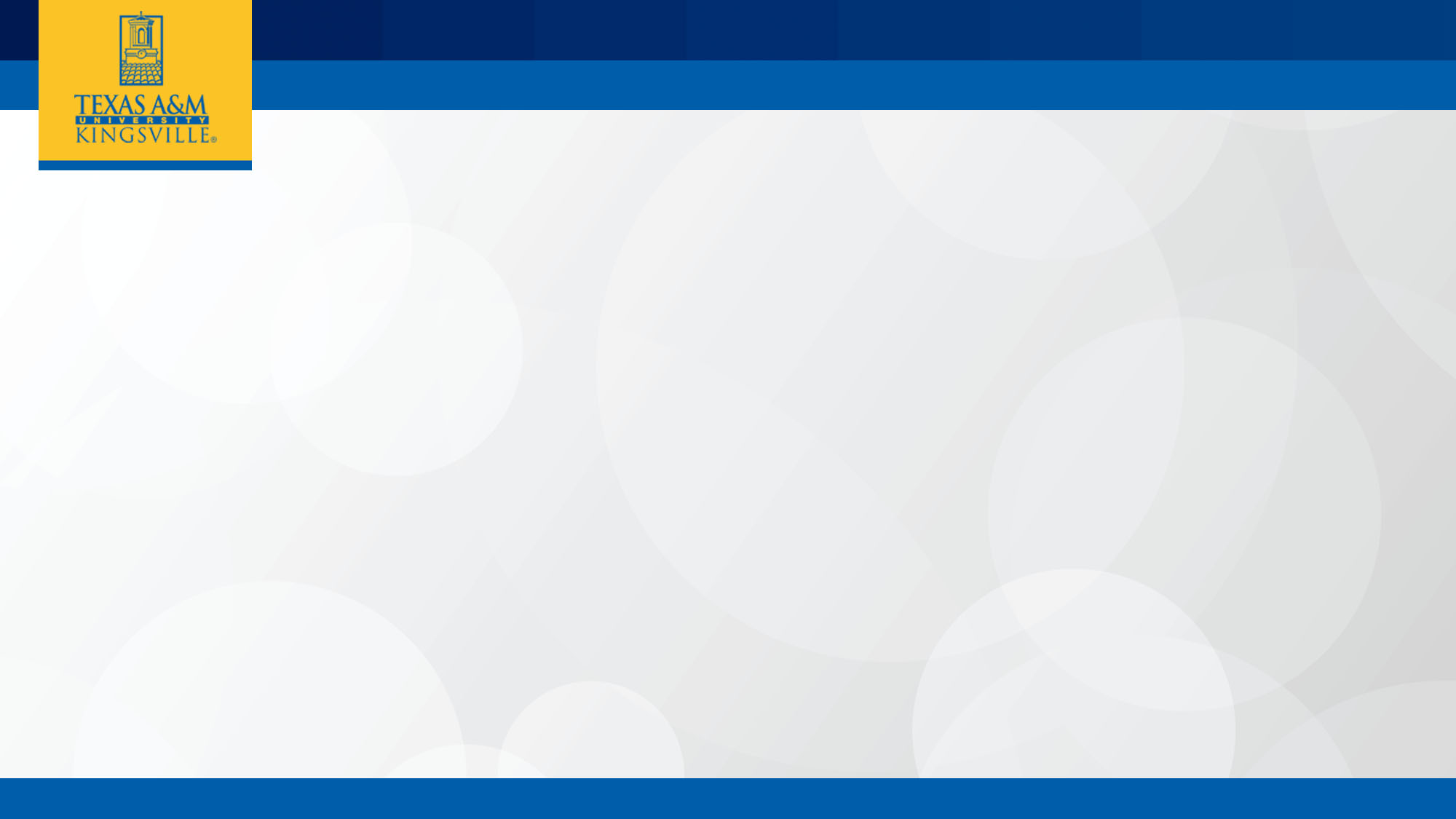 DRINKING FACTS
What is the number one drug found in incidents of sexual assault?
Alcohol
How many standard drinks in one red-solo cup of trash can punch?
On average 5
How long do you have to obtain a SANE exam if you think you’ve been drugged?
On average 48 hours
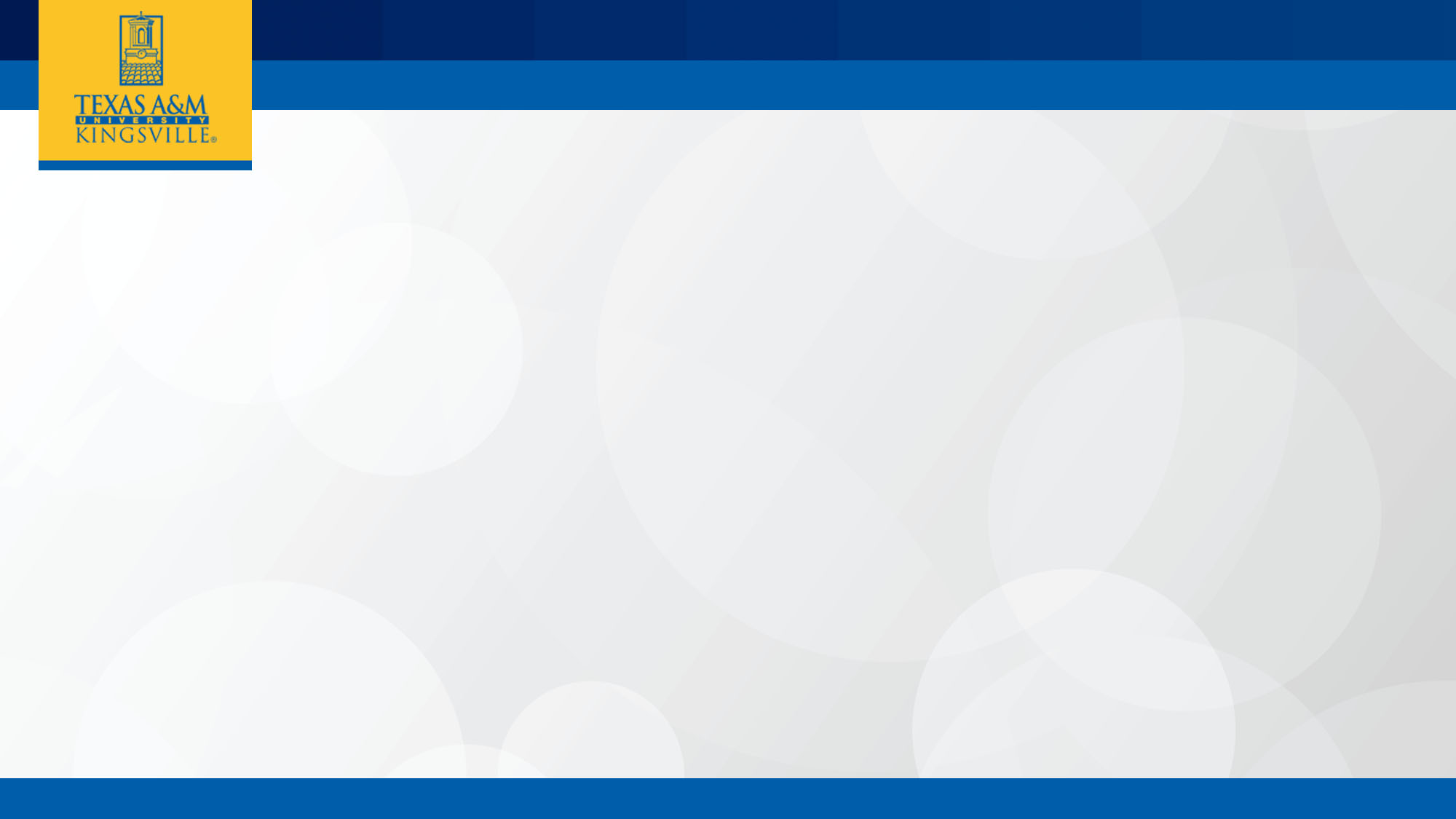 What does a healthy relationship look like?
[Speaker Notes: https://www.youtube.com/watch?v=raDPcy9tkLg]
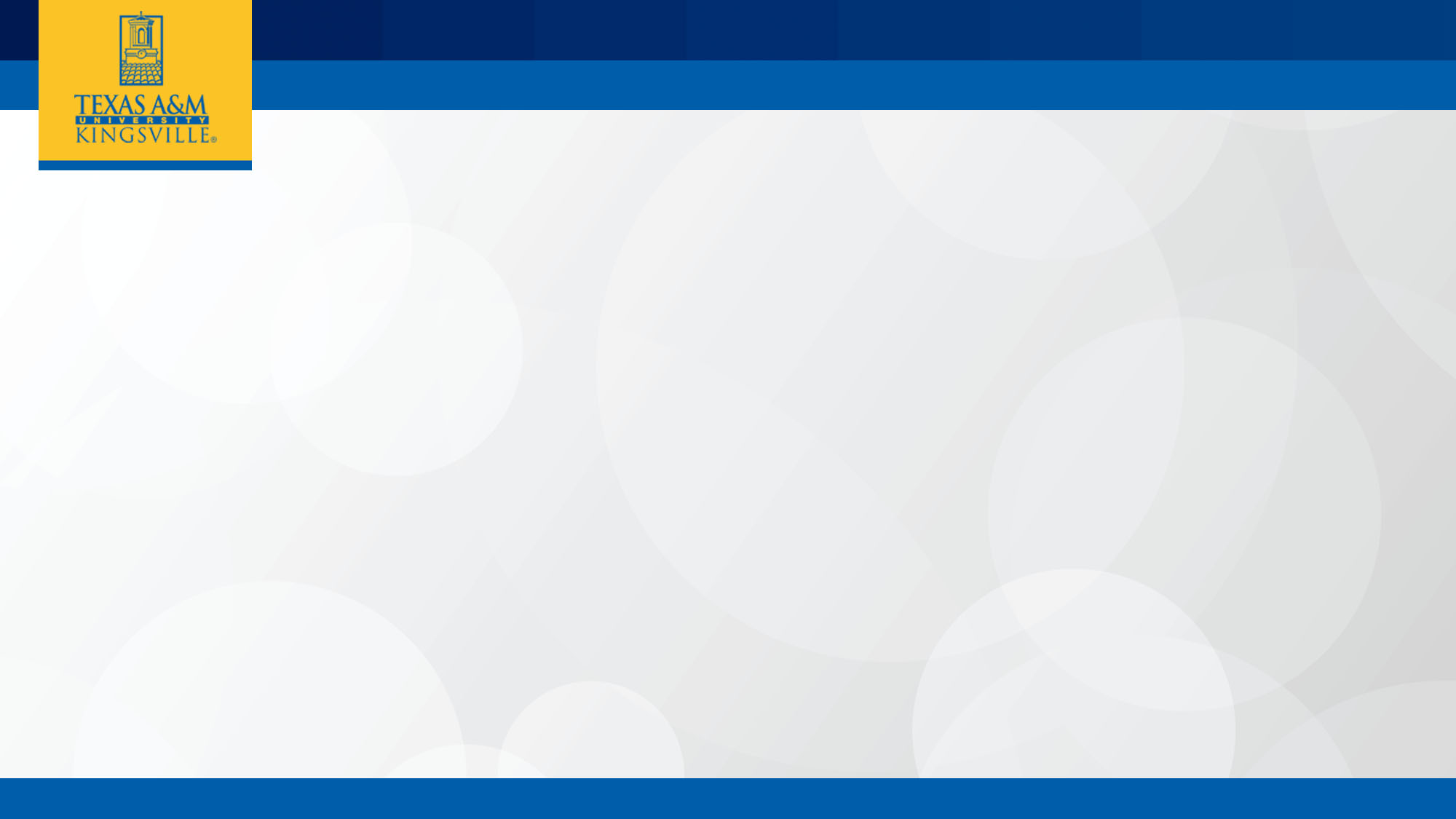 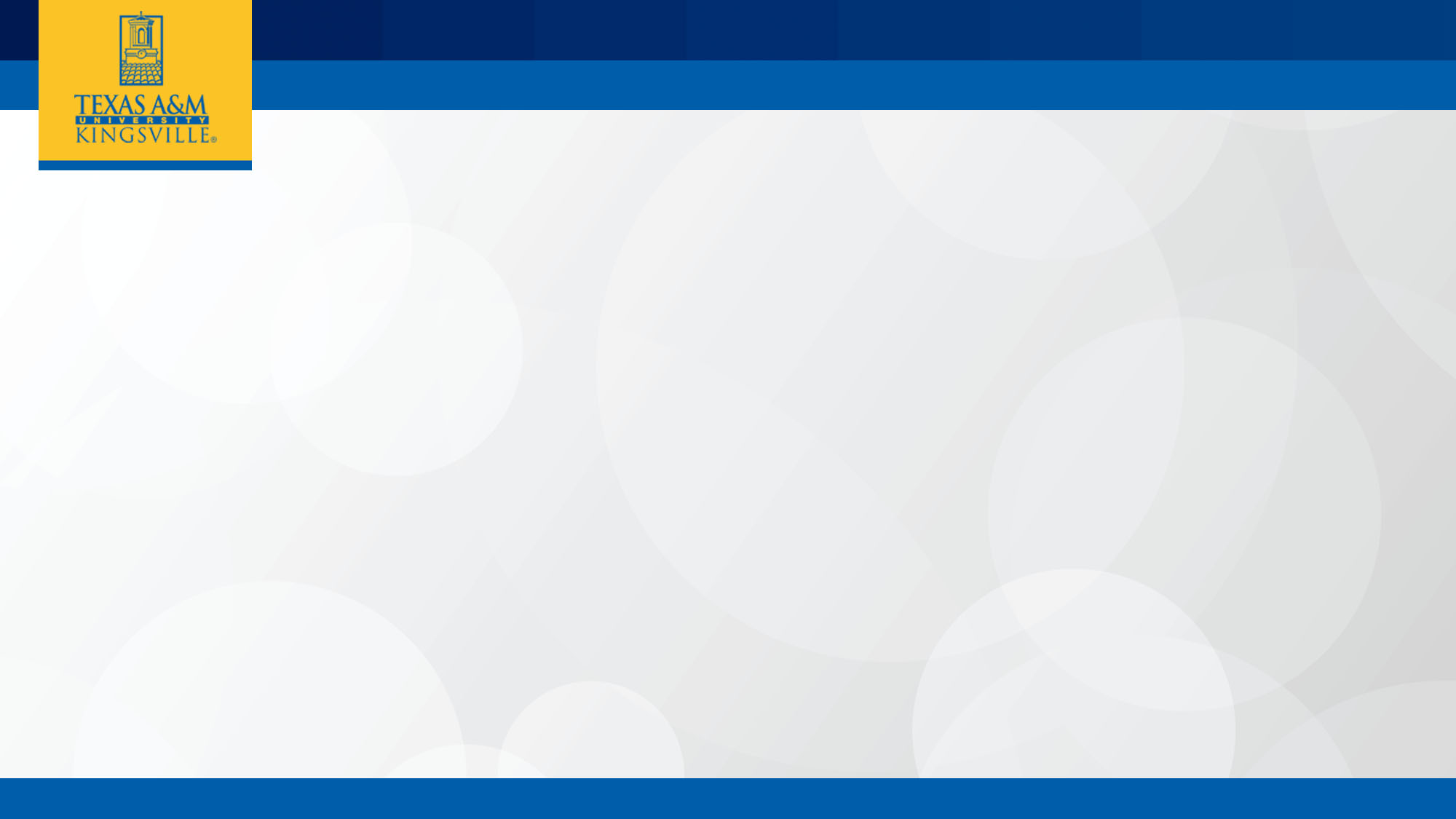 Relationships
Unhealthy
Healthy
Intensity
Possessiveness
Manipulation
Isolation
Sabotage
Belittling
Guilting
Volatility
Deflecting Responsibility 
Betrayal
Comfortable Pace
Trust
Honesty
Independence 
Respect
Equality
Kindness
Taking Responsibility 
Healthy Conflict
Fun
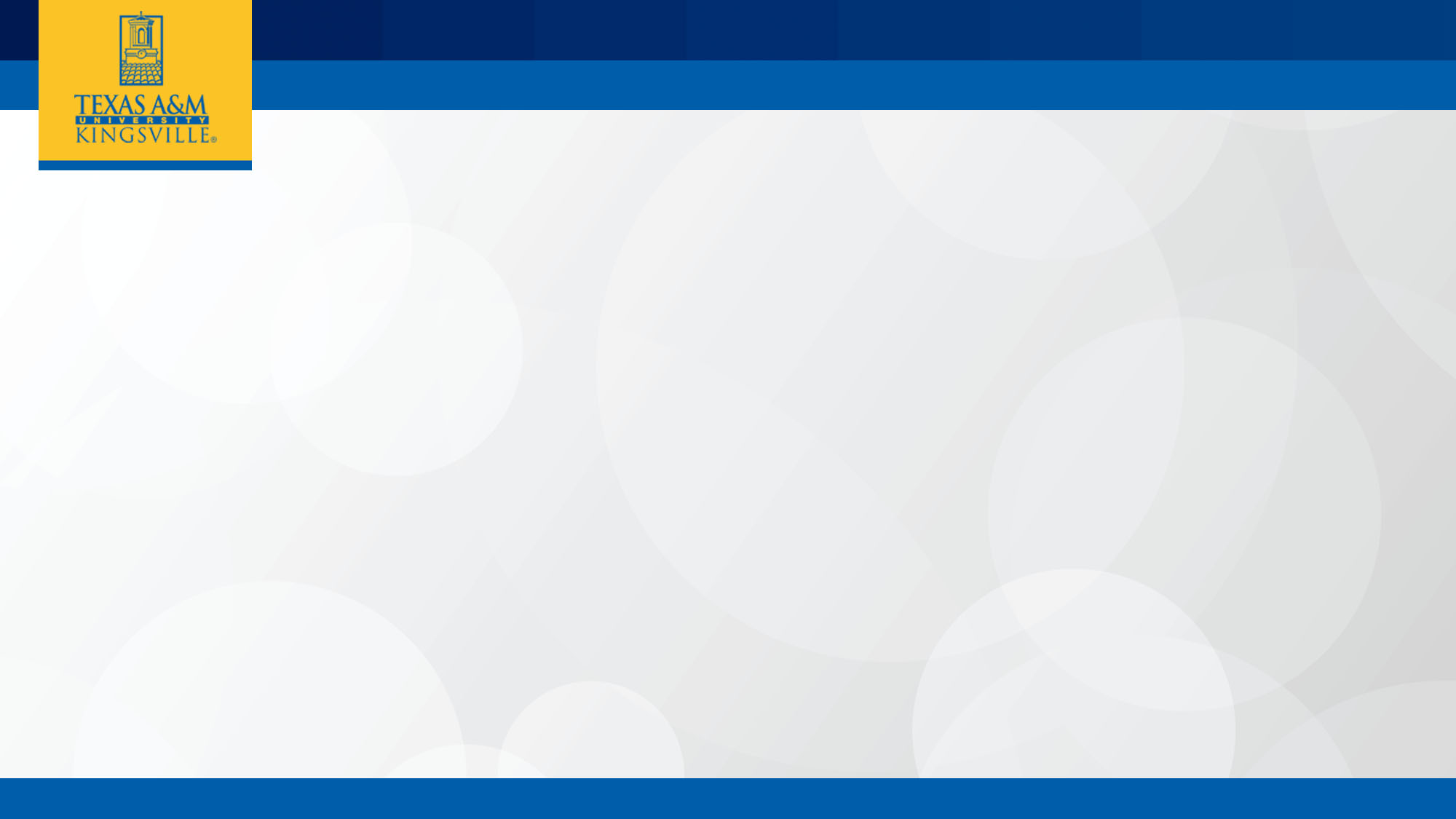 [Speaker Notes: https://www.youtube.com/watch?v=4JYyHa03x-U]
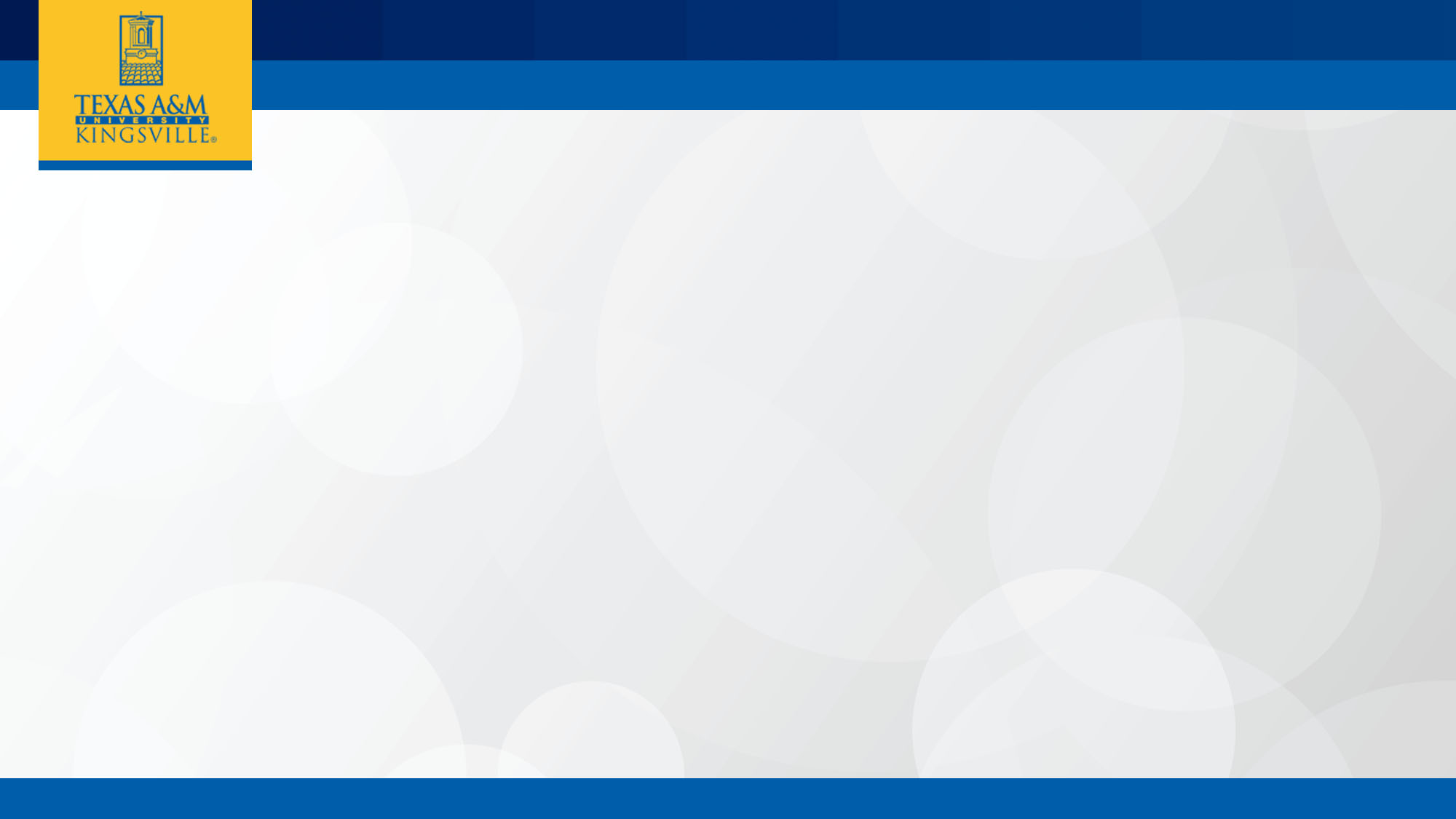 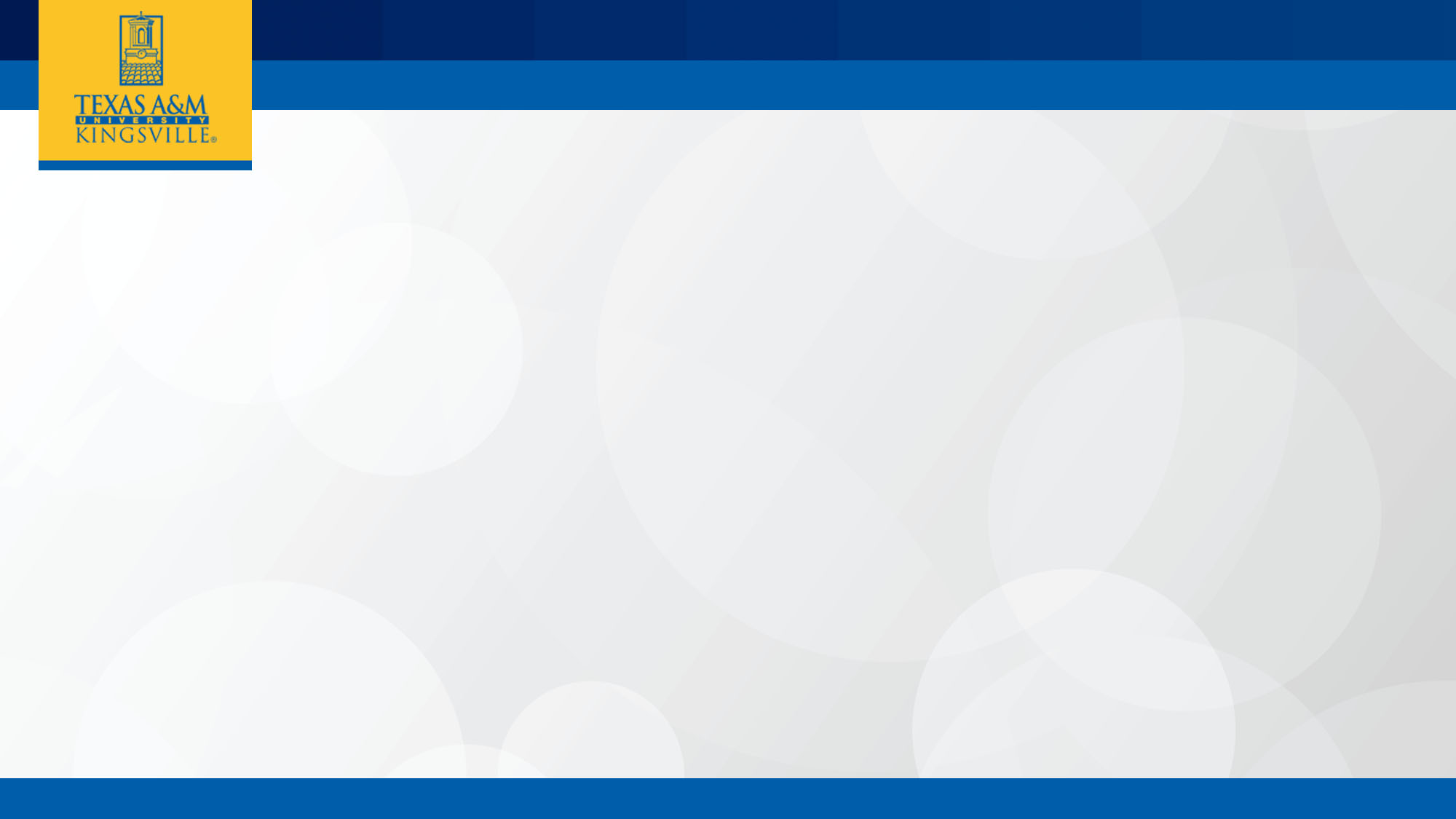 Safety Tips: Dating
Communication is key when setting up boundaries with partners. With online and in-person dating there are also additional safety tips that you can take:
Control information
Public Location
Transportation
Share location w/friends

Have a check-in
Pay attention to Red flags
Can communicate boundaries before and during the date
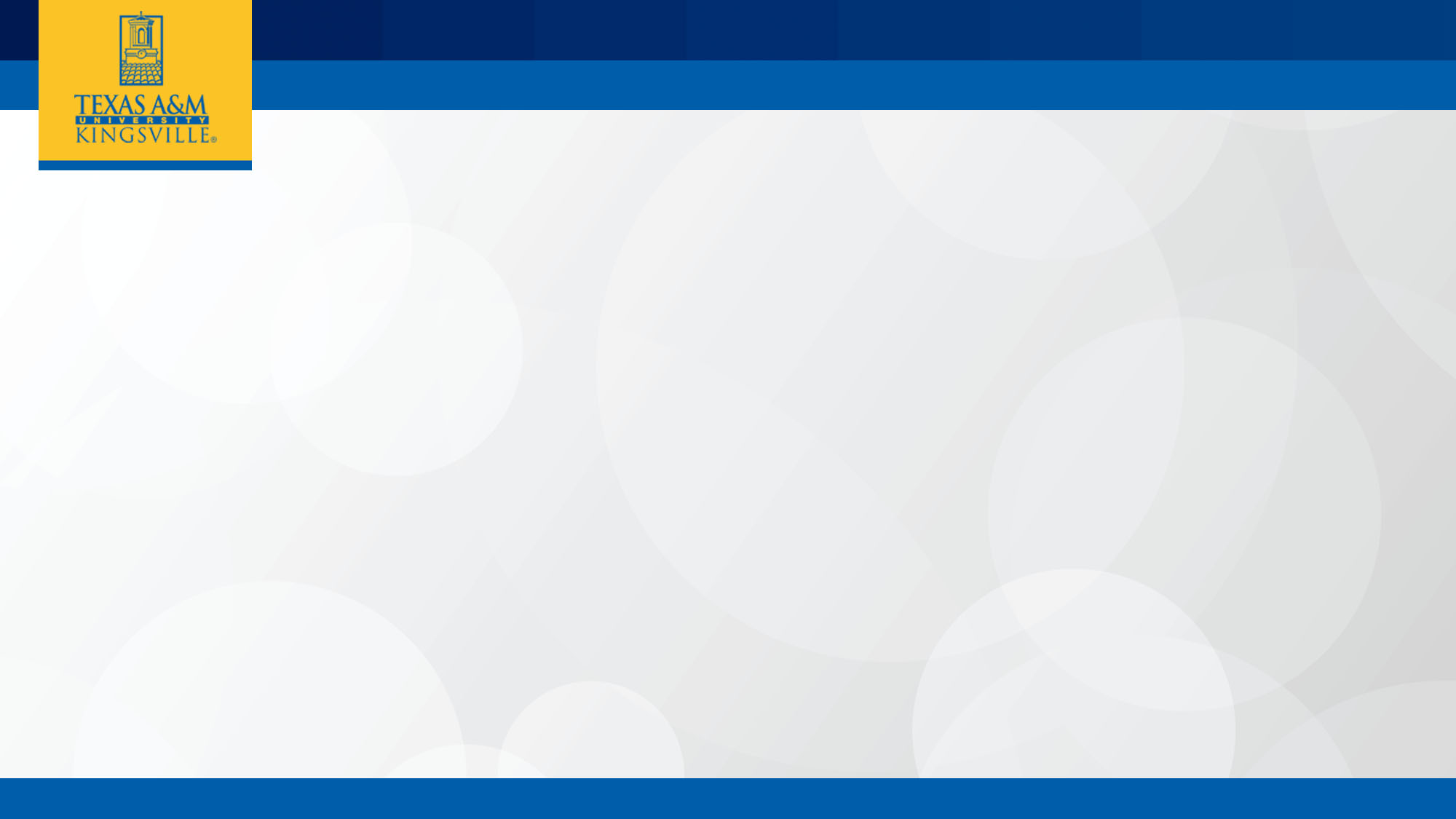 Scenario
A and B met during the first few weeks of school.
A asked B for B’s Instagram info.
B seemed to hesitate but sent it anyway.
After a couple of weeks, A asked B out and B said no.
A started sending DMs to B asking why they weren’t interested.  B asked A to stop contacting them.
A doesn’t stop.
B blocked A, so A decided to drive around B’s apartment and find them on campus.
B started receiving gifts at their work.
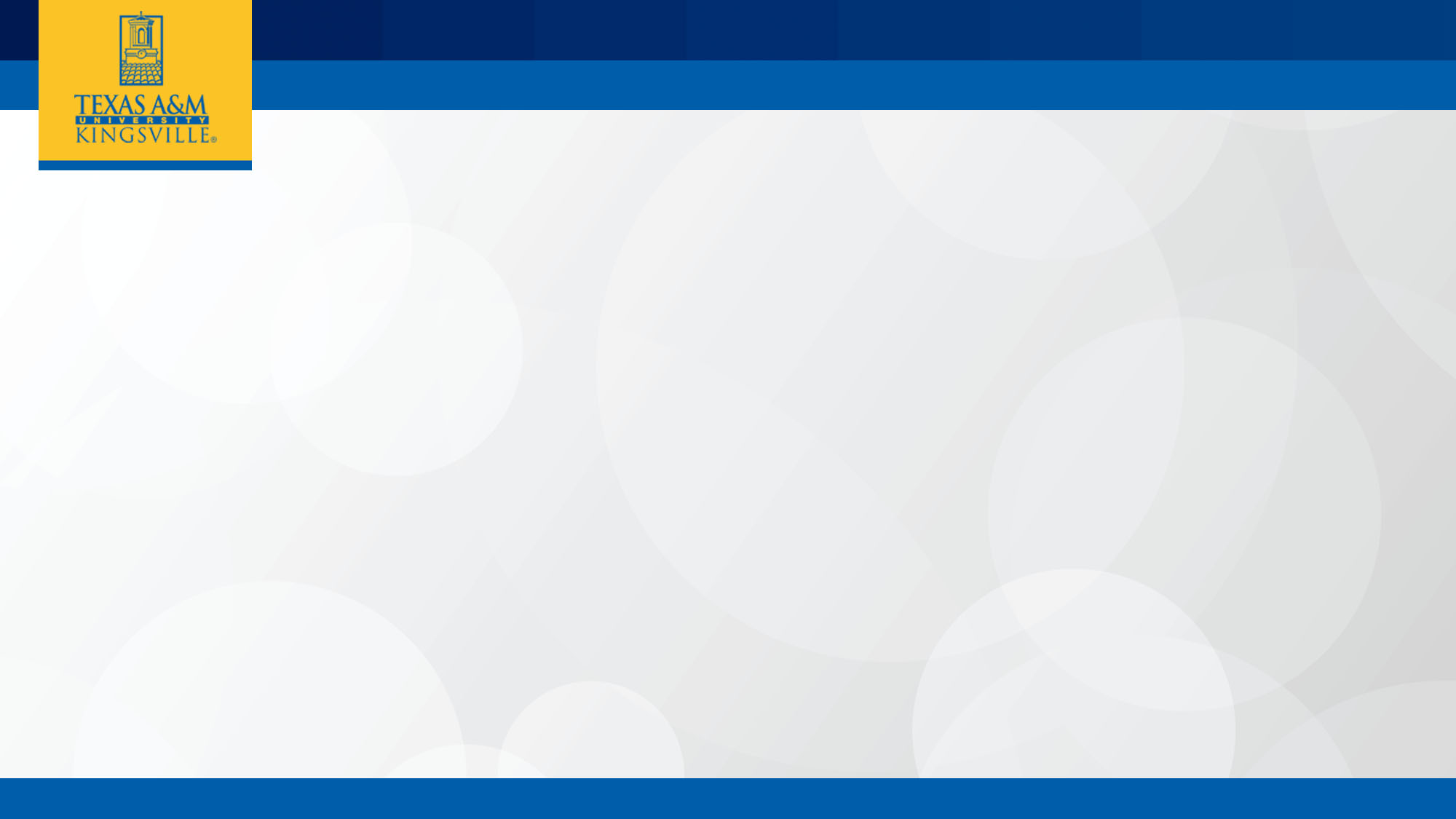 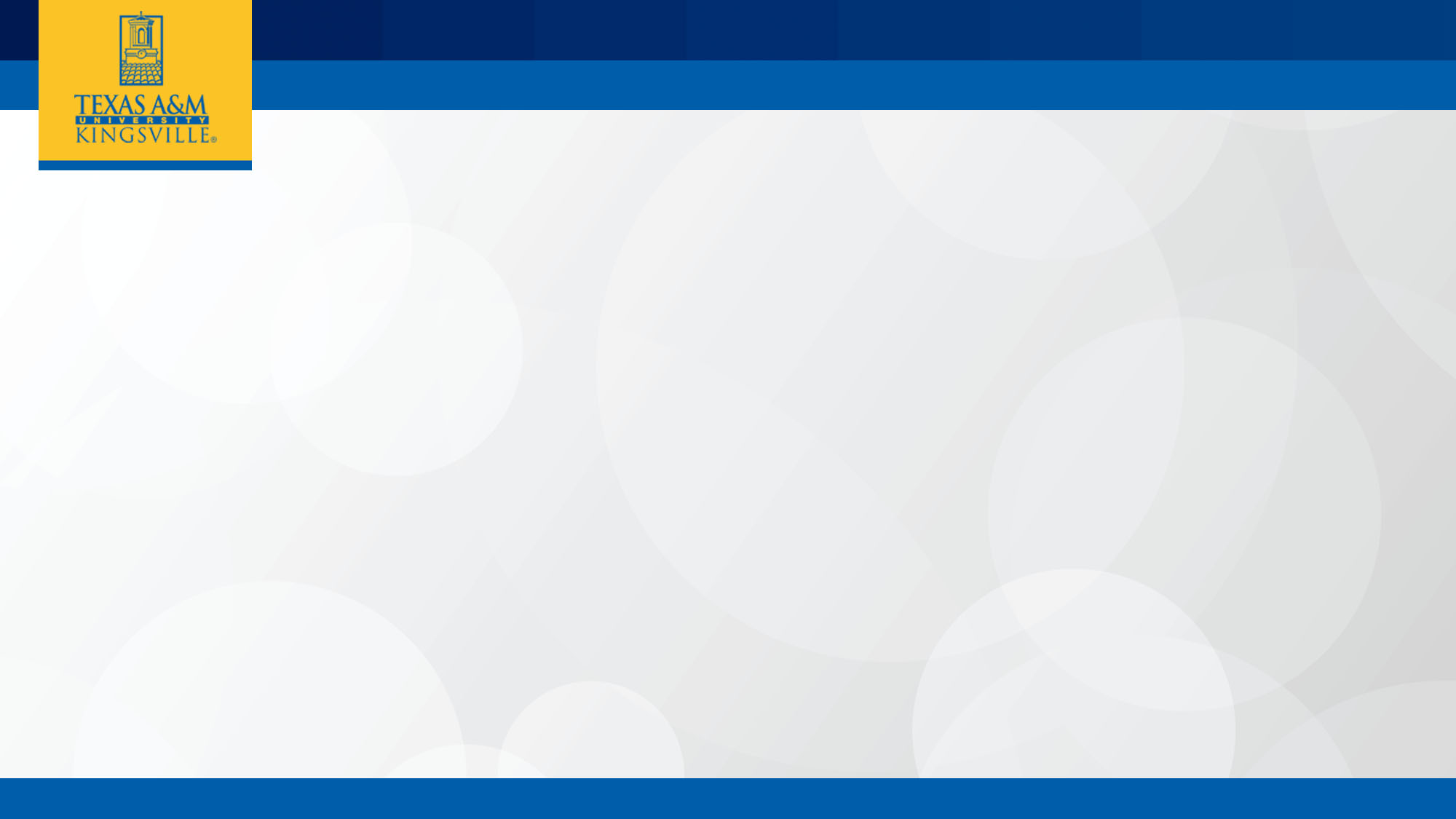 Safety Planning
During a break-up there can be safety issues if the relationship was unhealthy. Safety planning may involve:
Have a phone charged
Create code words
Unpair communication
Protective Orders/NCOs
Walk with a group

Change routine 
Think about exit routes
Online presence
Location drop-offs 
Advocacy/Legal Aid
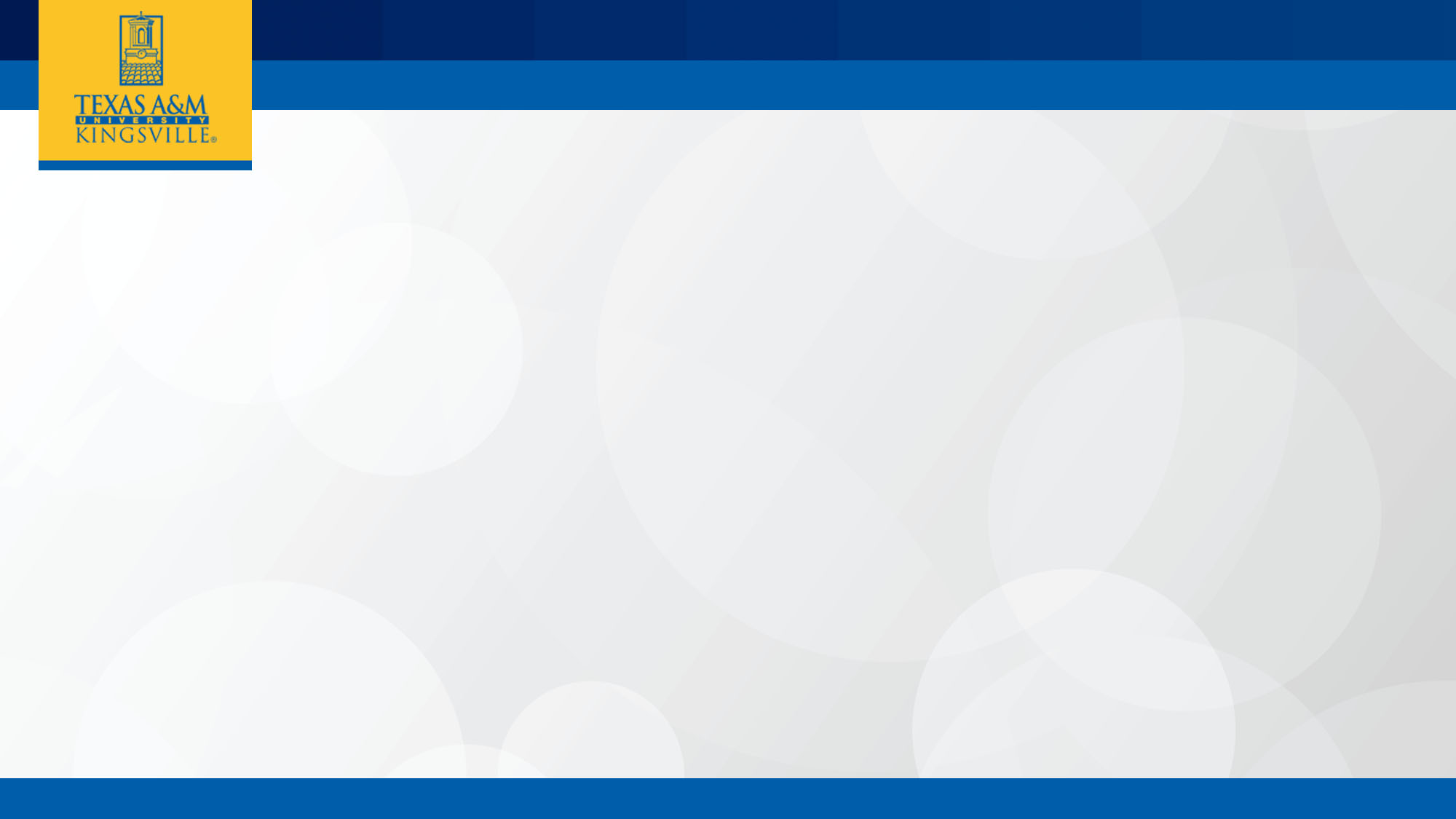 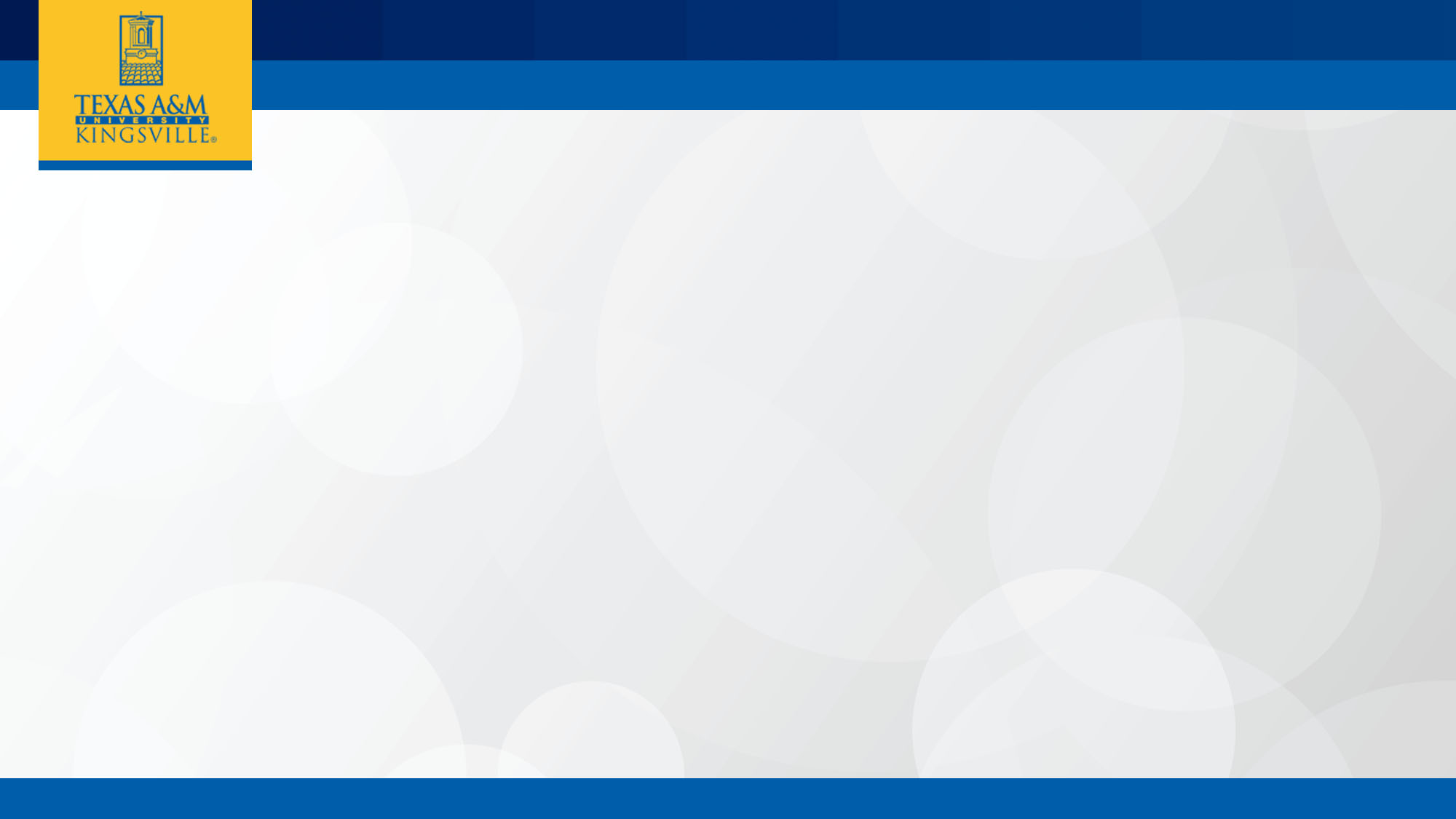 Bystander Intervention
Options to intervene:
Direct – speak to the event taking place and the likely 					outcome
Delegate – seek help from friends and/or authority figures to help you 		intervene
Distract – Interrupt the situation with a distraction that doesn’t bring 		attention to the situation
May be used to split-up two people
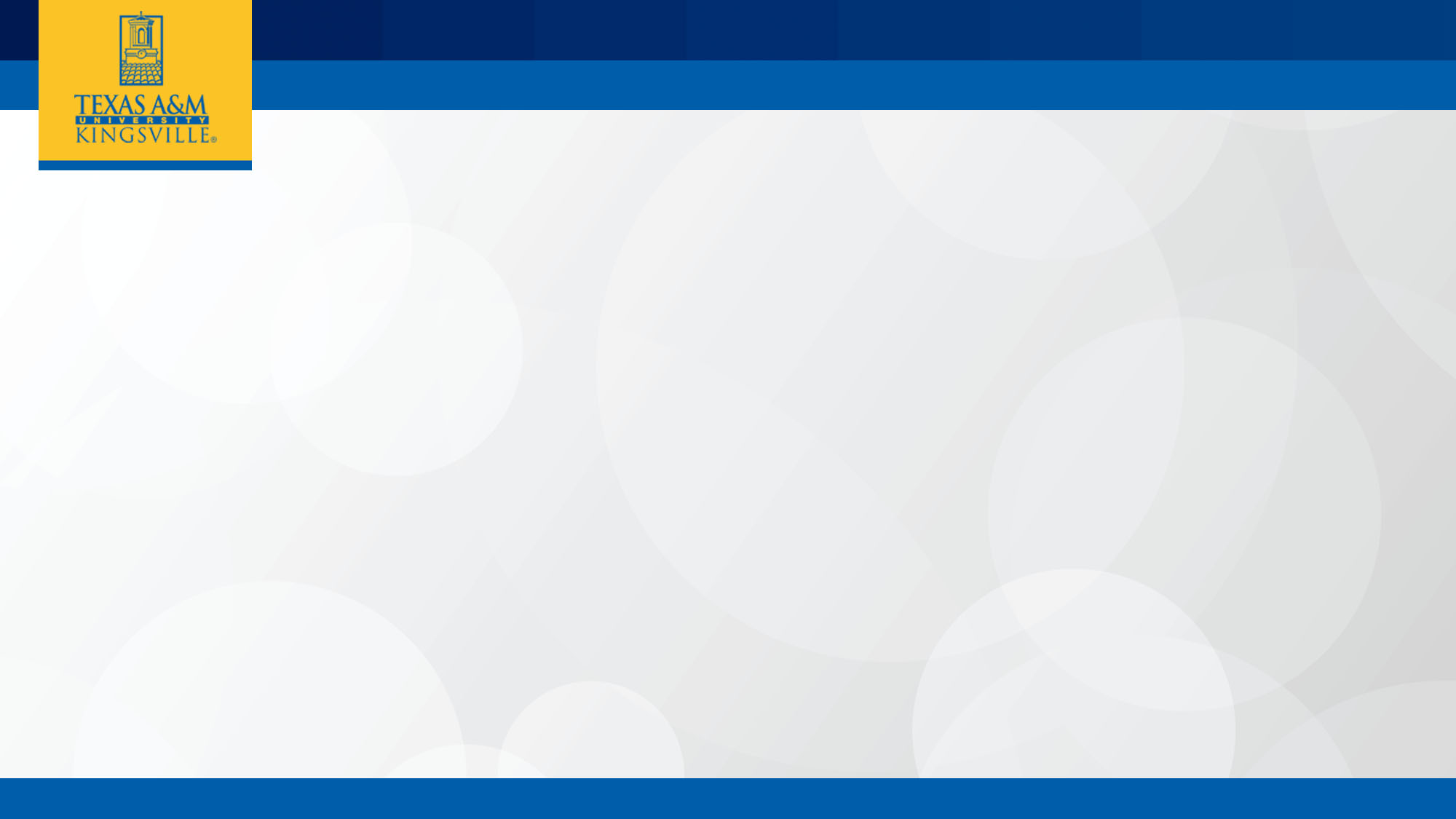 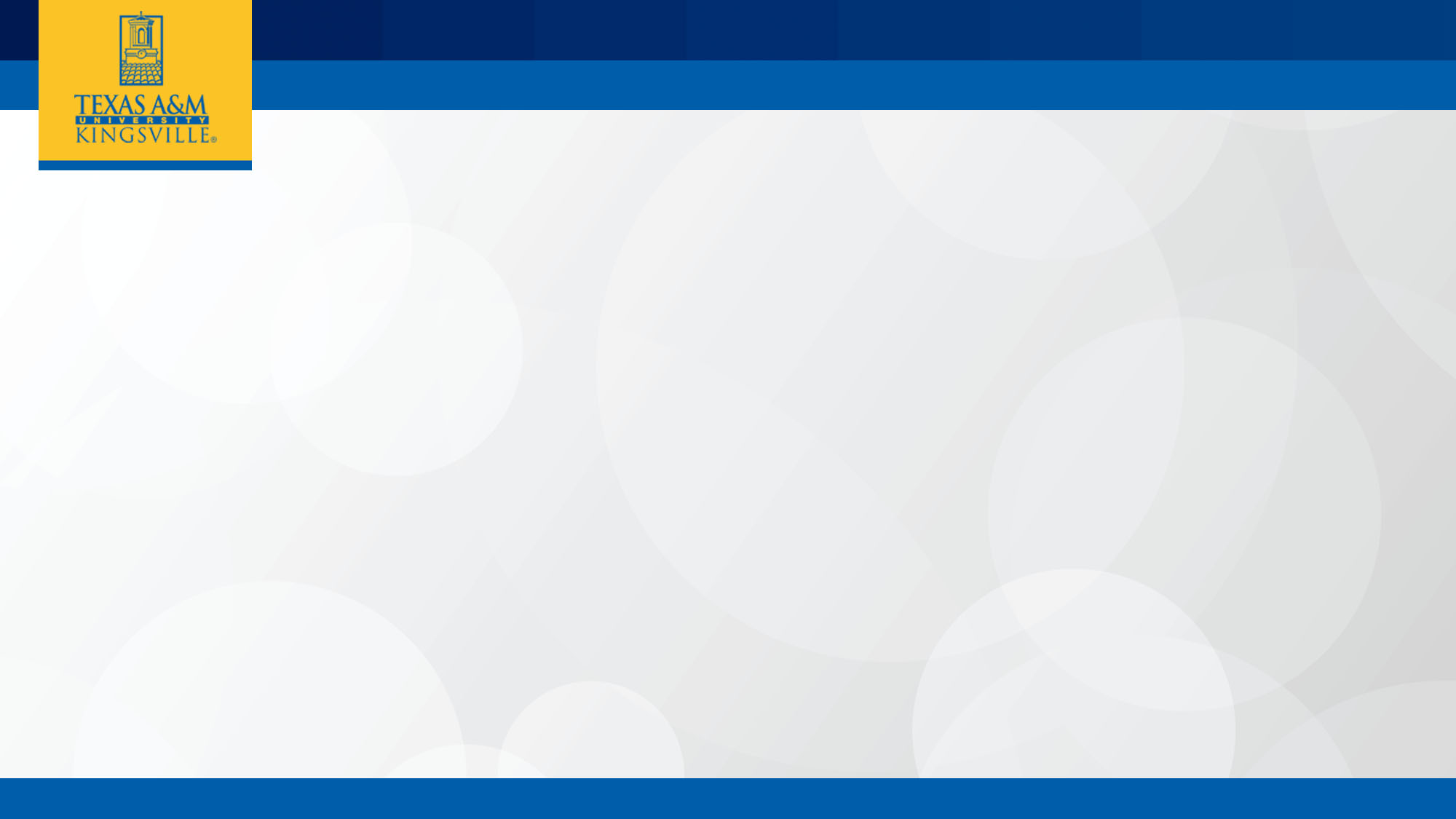 Creating a Culture of Resect
Discuss behavioral expectations for group members
Model behavioral expectations for group members
Reinforce behavioral expectations for group members
May use bystander intervention
Report concerning behaviors
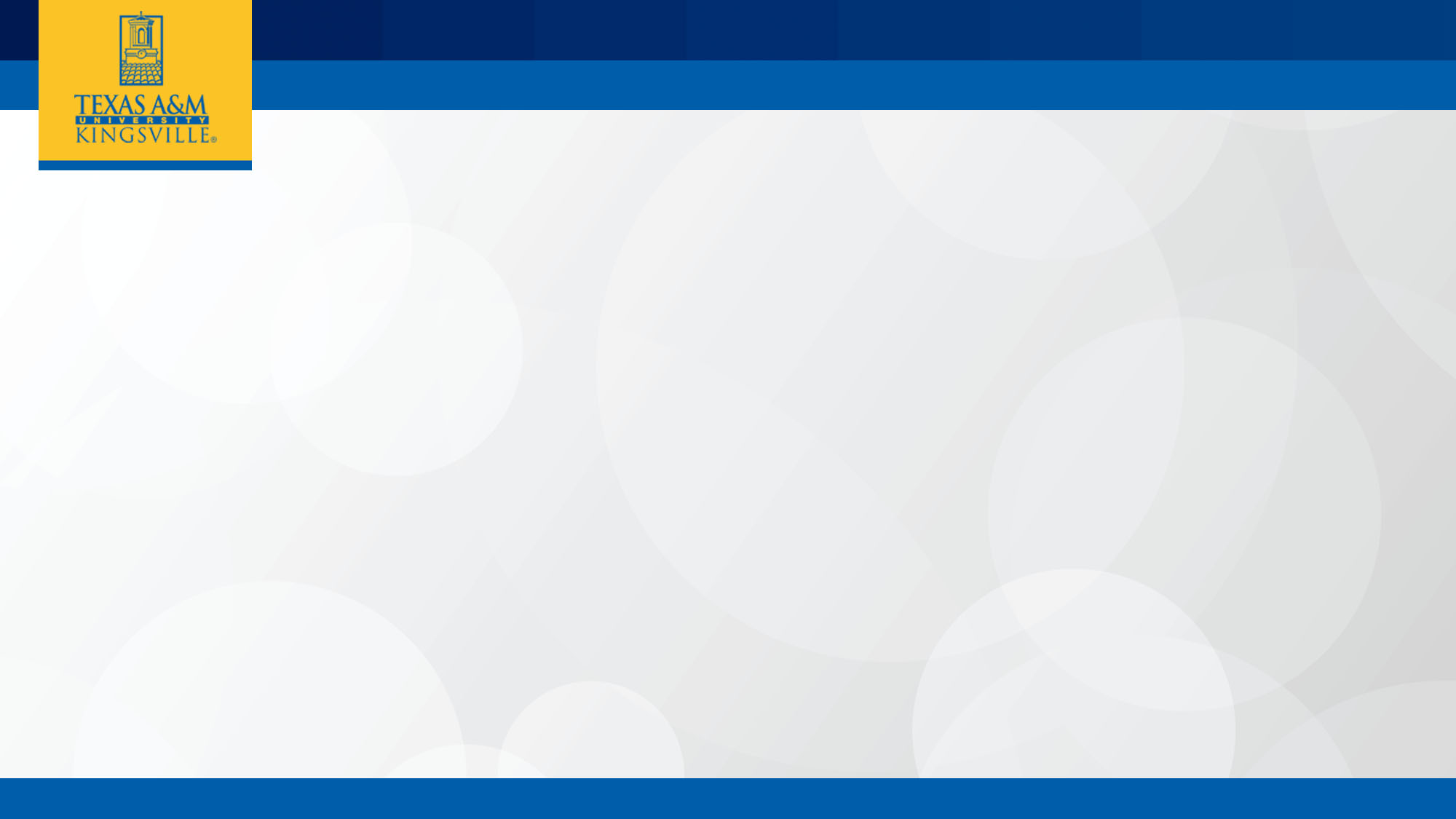 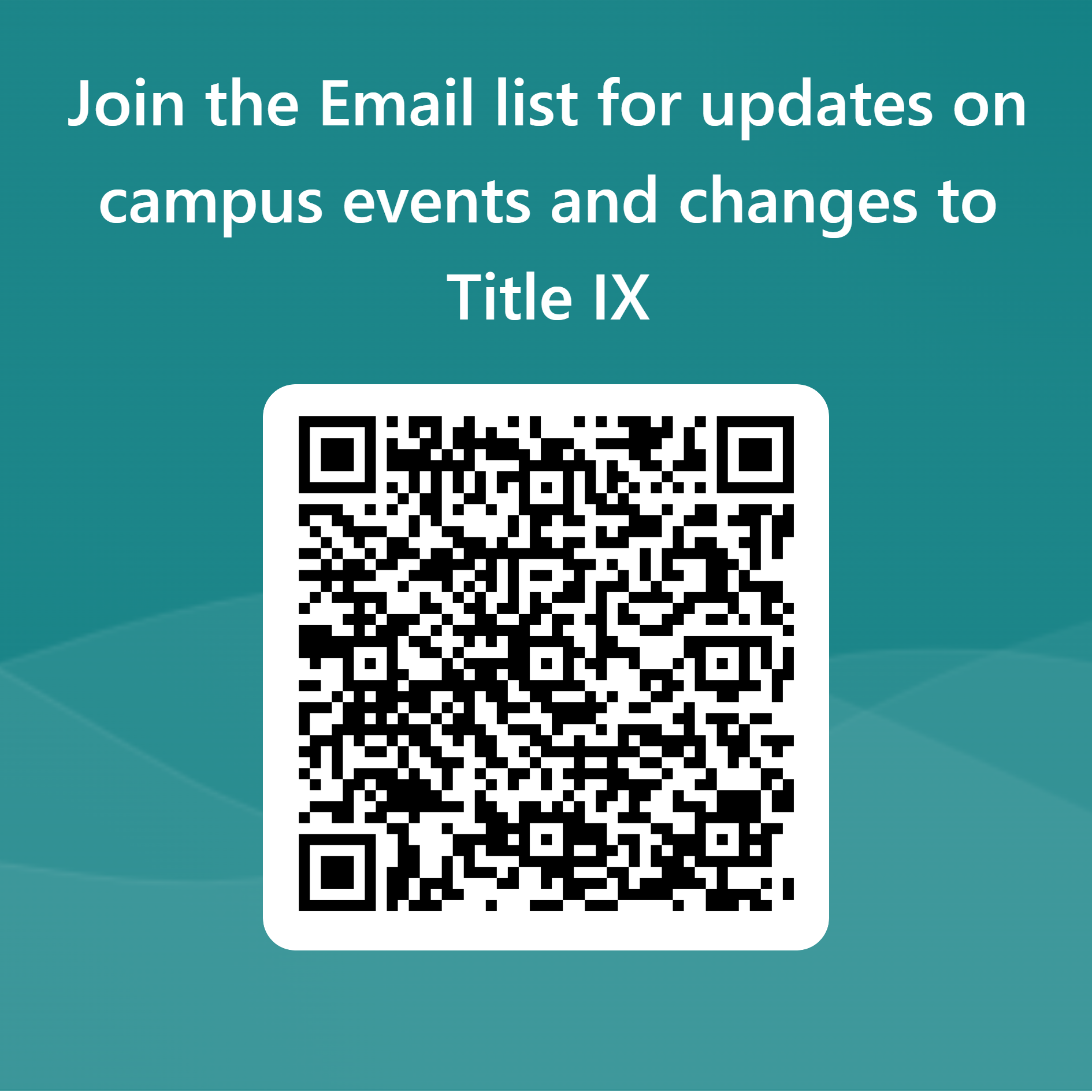 Questions
Office of Compliance
Lewis Hall, Suite 130
361-593-4758